STRUBI Facilities Talks
01/02/23



Instruct-ERIC
Claudia Alen Amaro
Marcus Povey
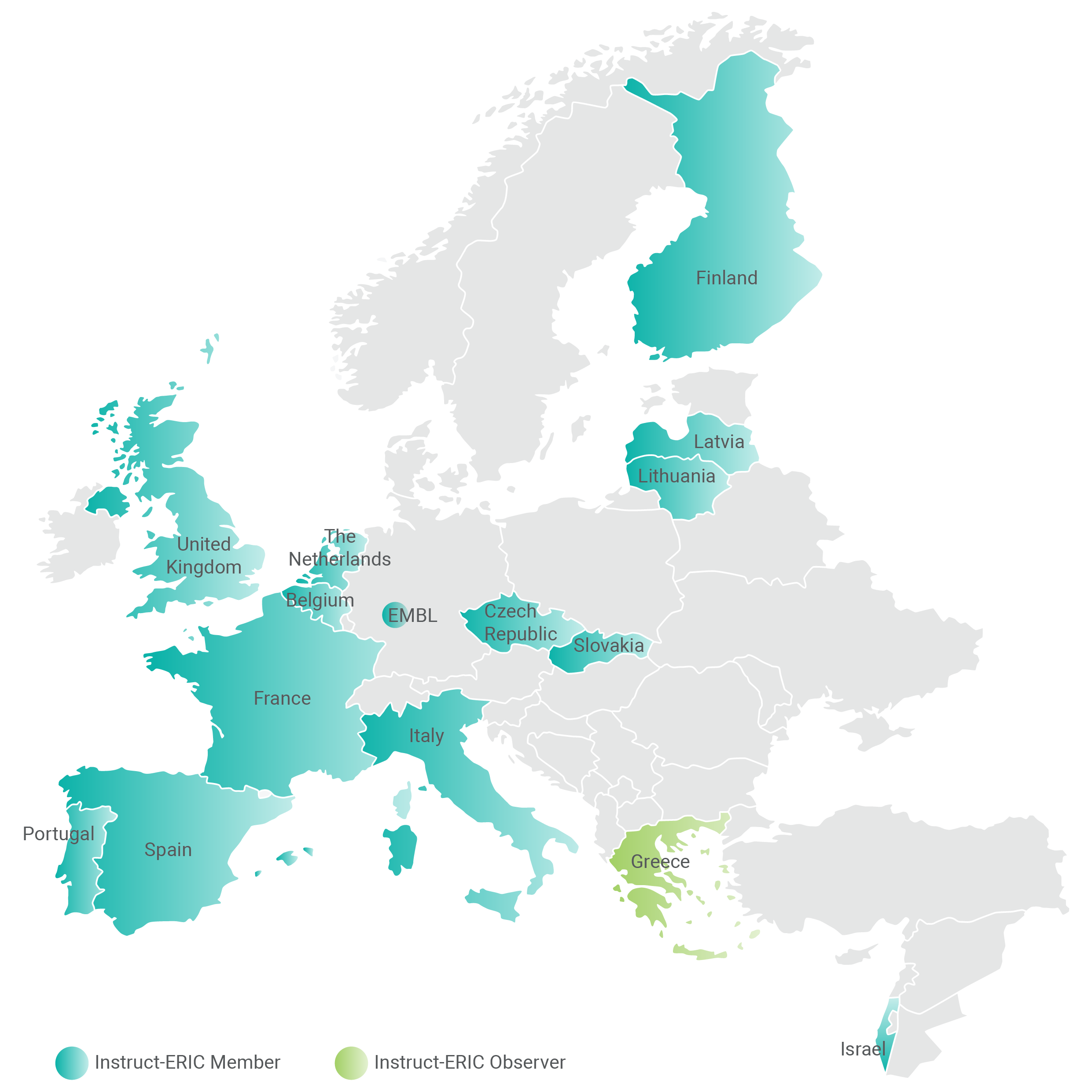 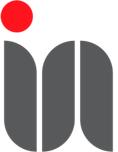 What is Instruct-ERIC?    Members
Instruct-ERIC is the single point of access to technology and expertise for structural biology research.
Instruct has 15 Members that each pay an annual subscription to allow their scientists to access the range of services that are available through Instruct.
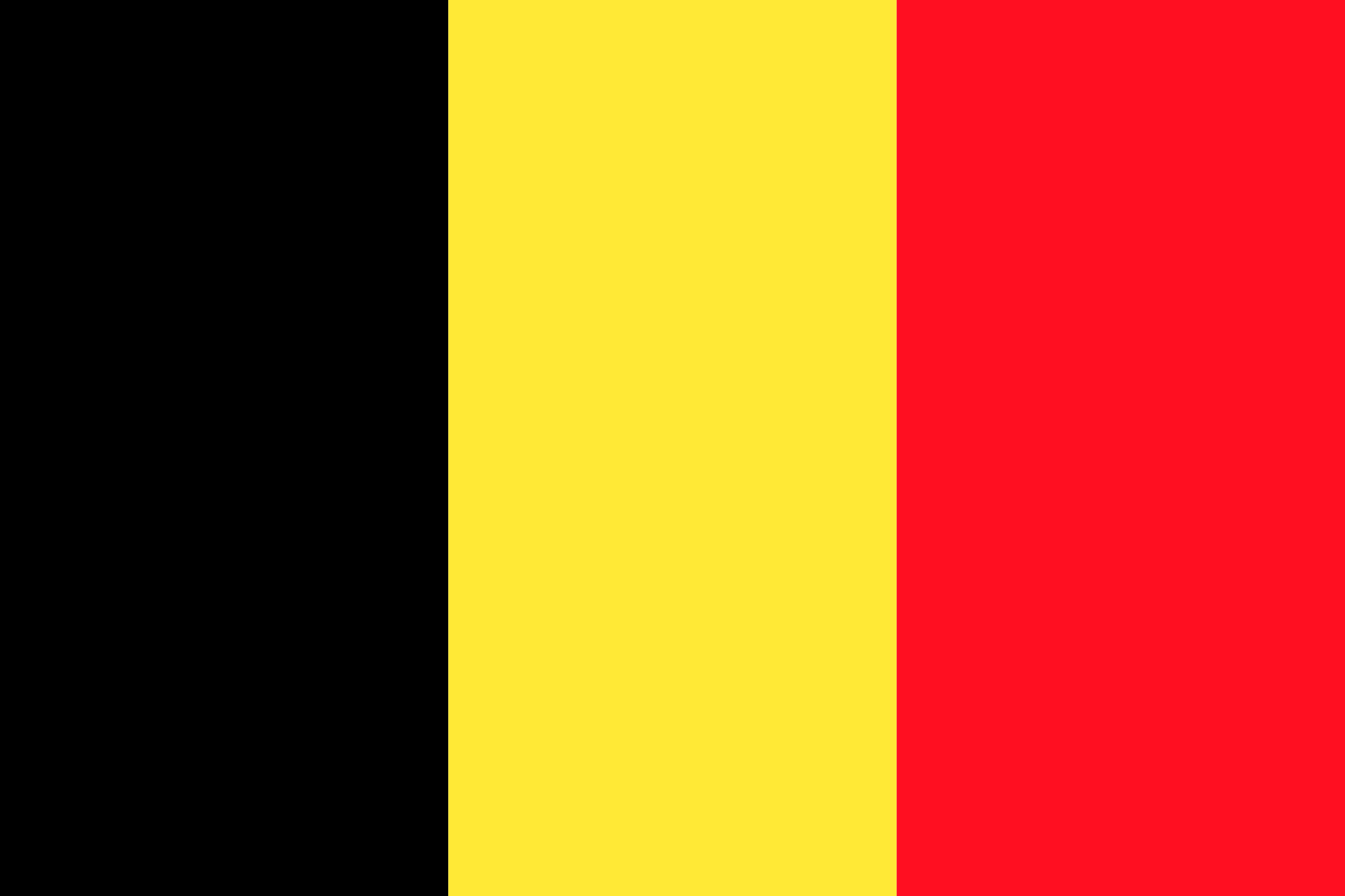 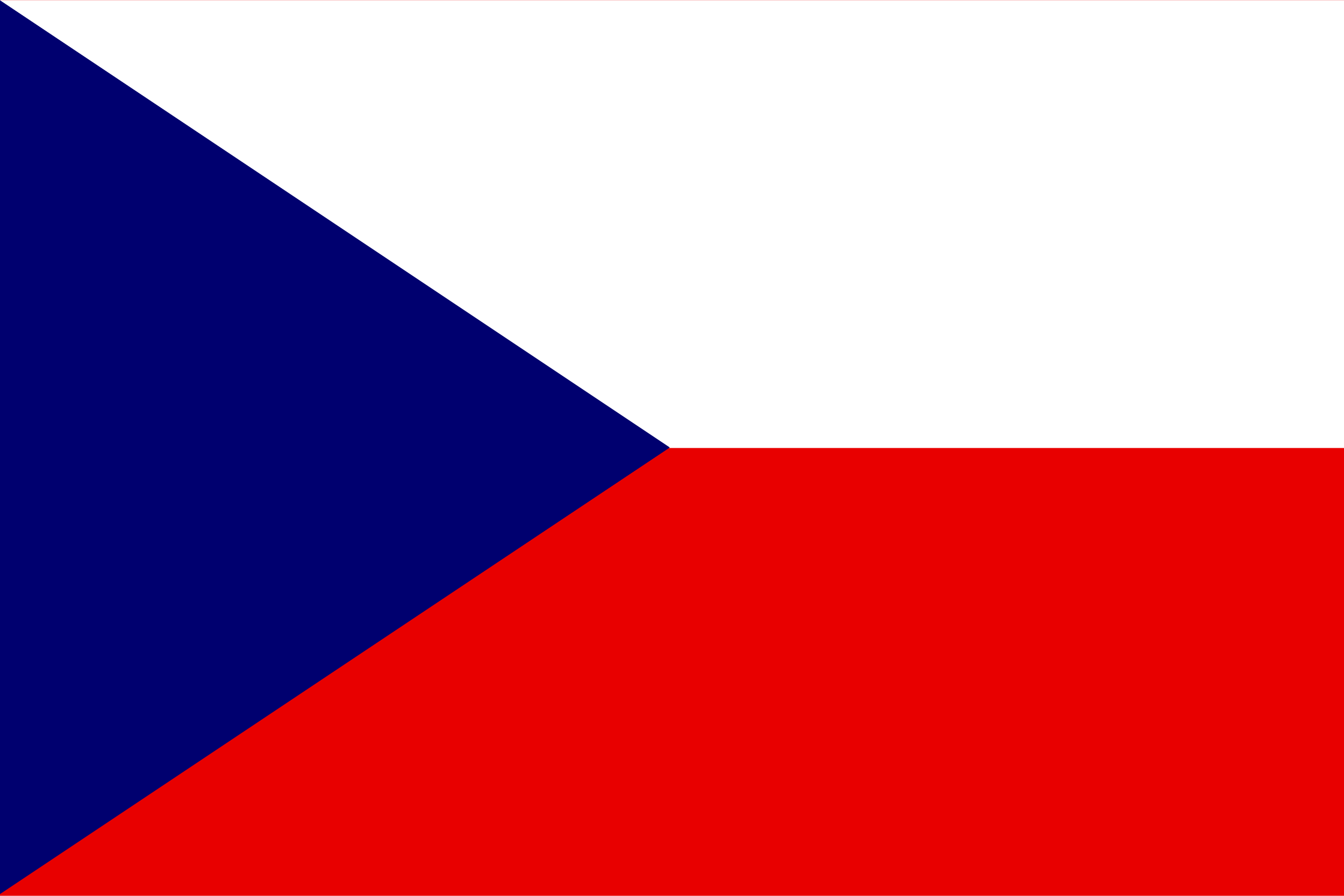 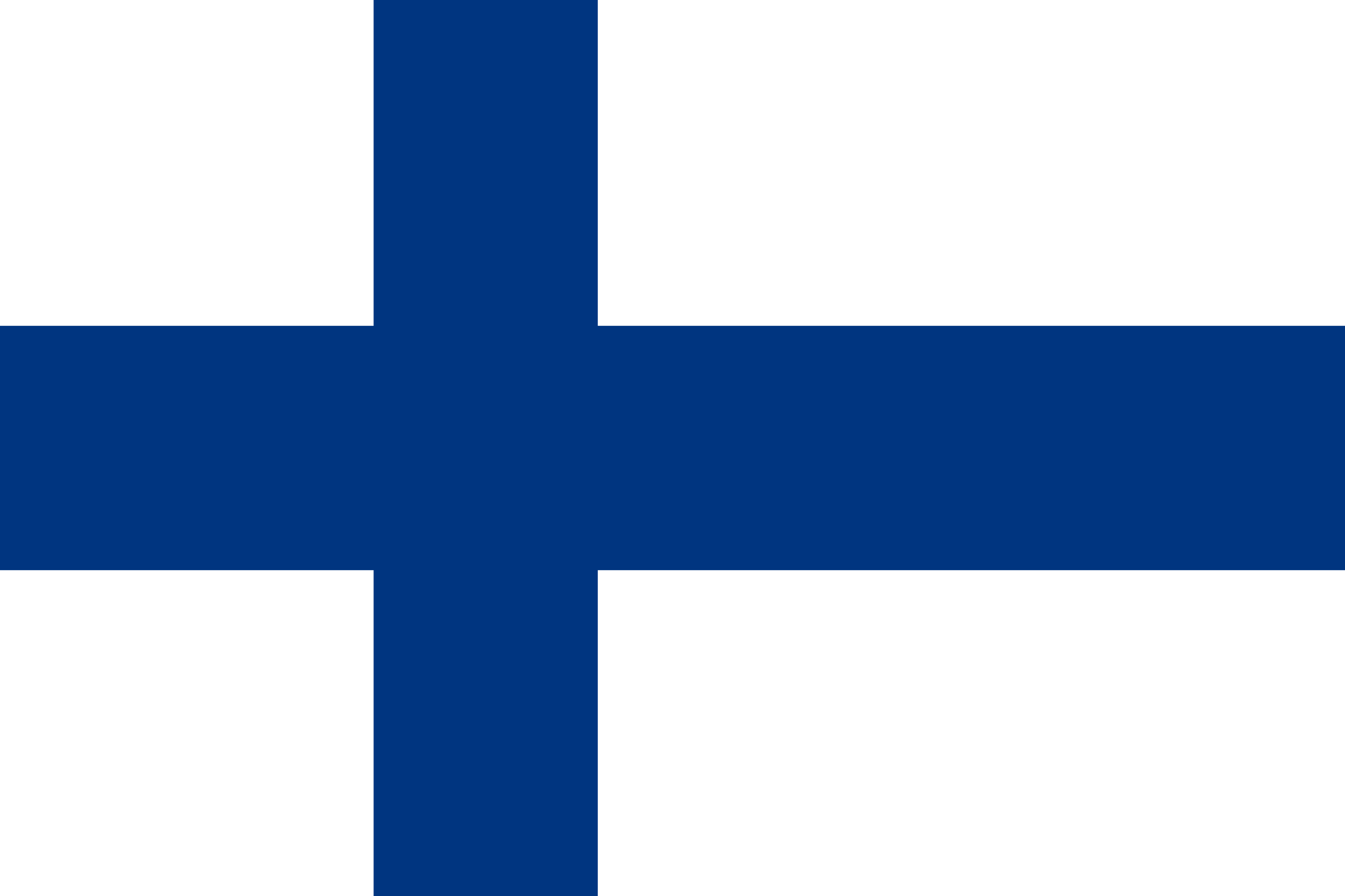 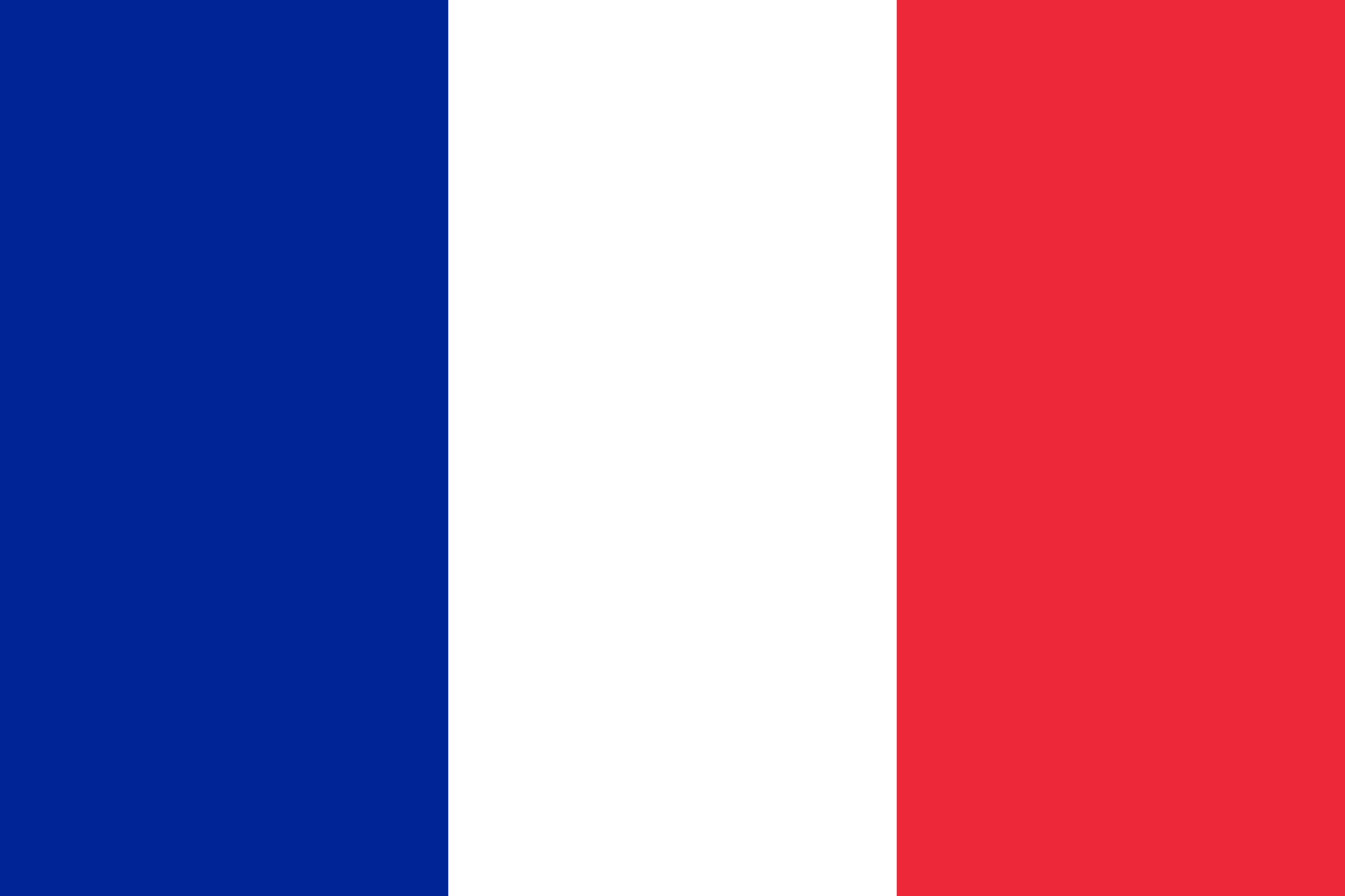 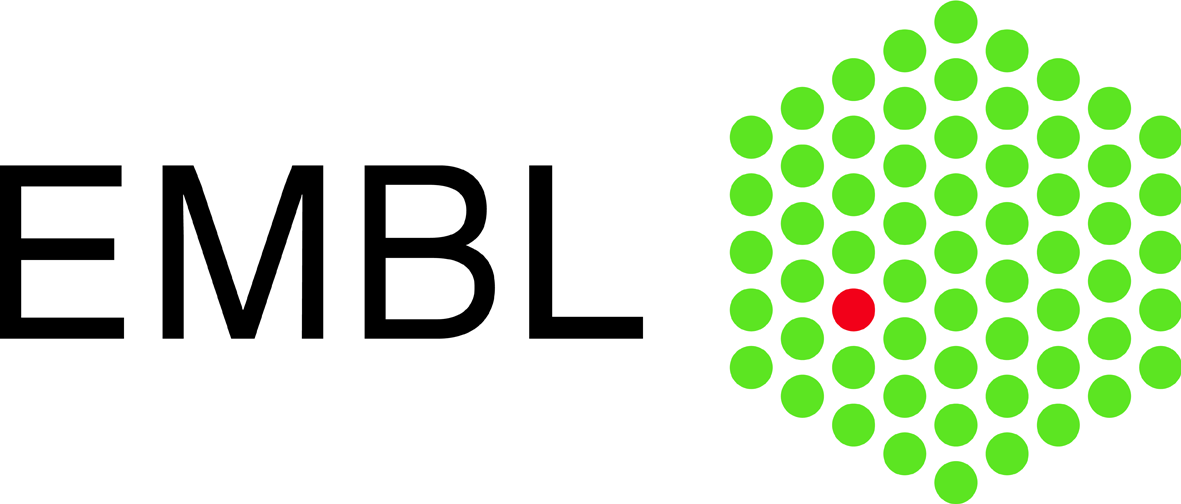 France
Belgium
Czech Republic
EMBL
Finland
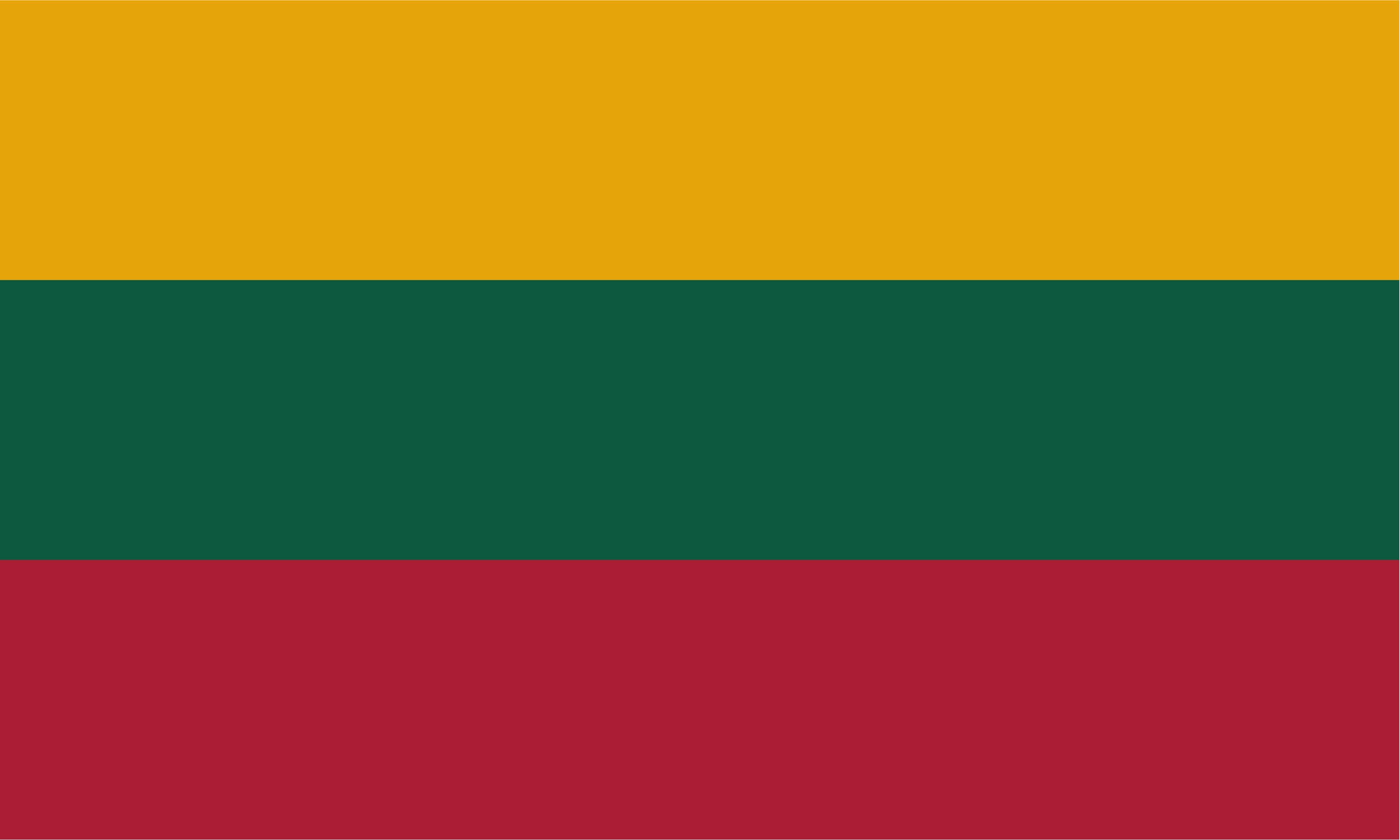 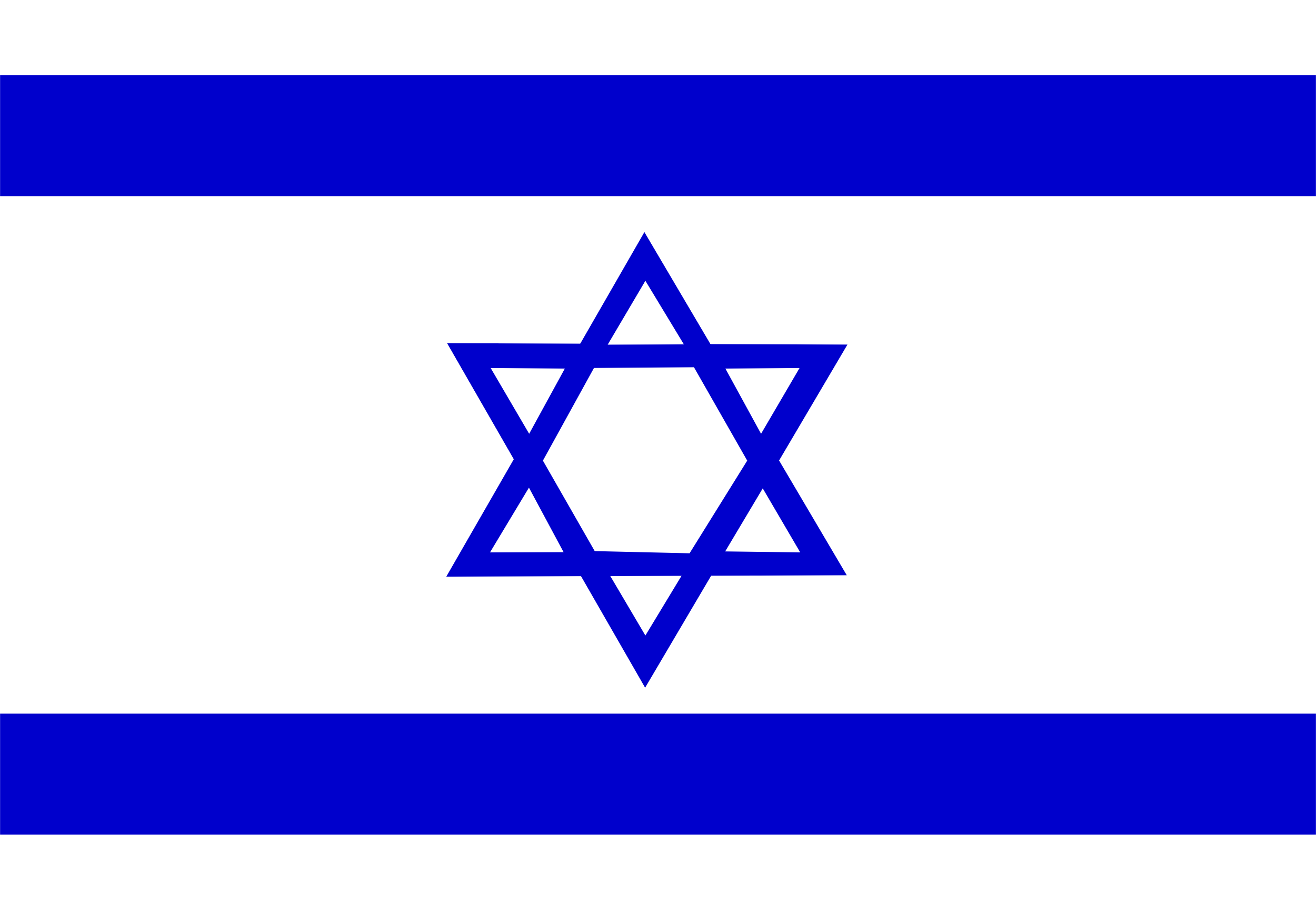 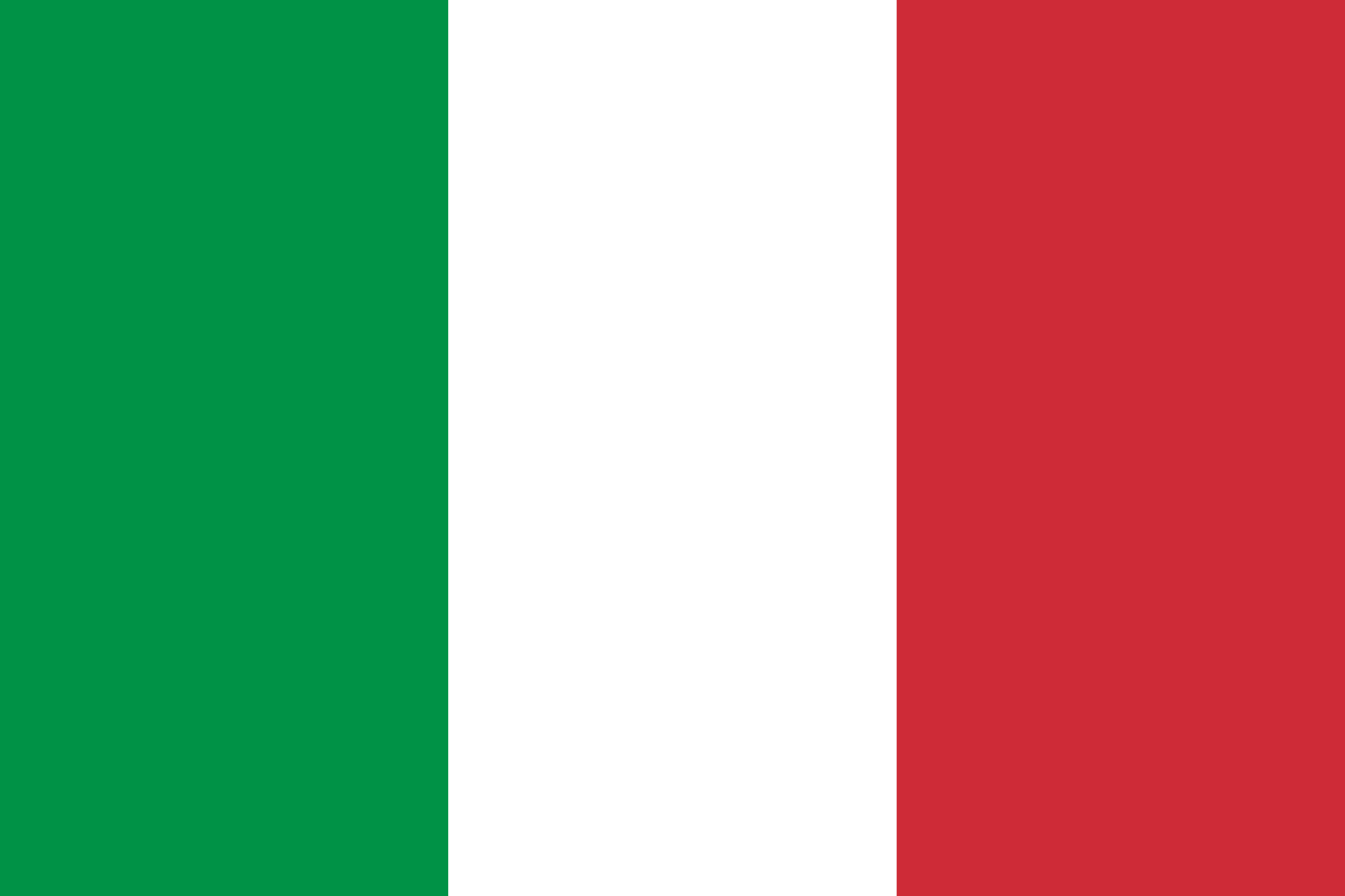 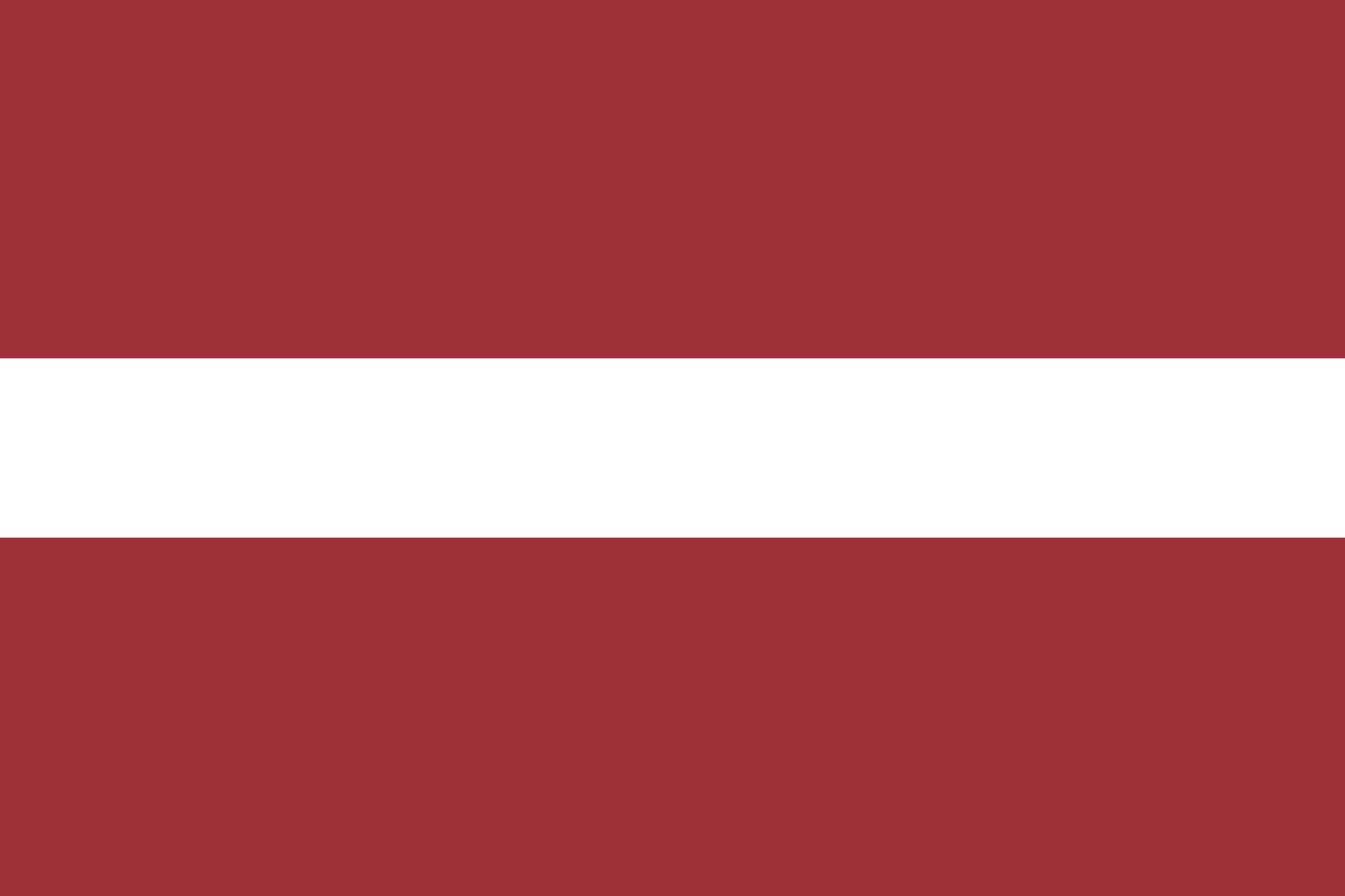 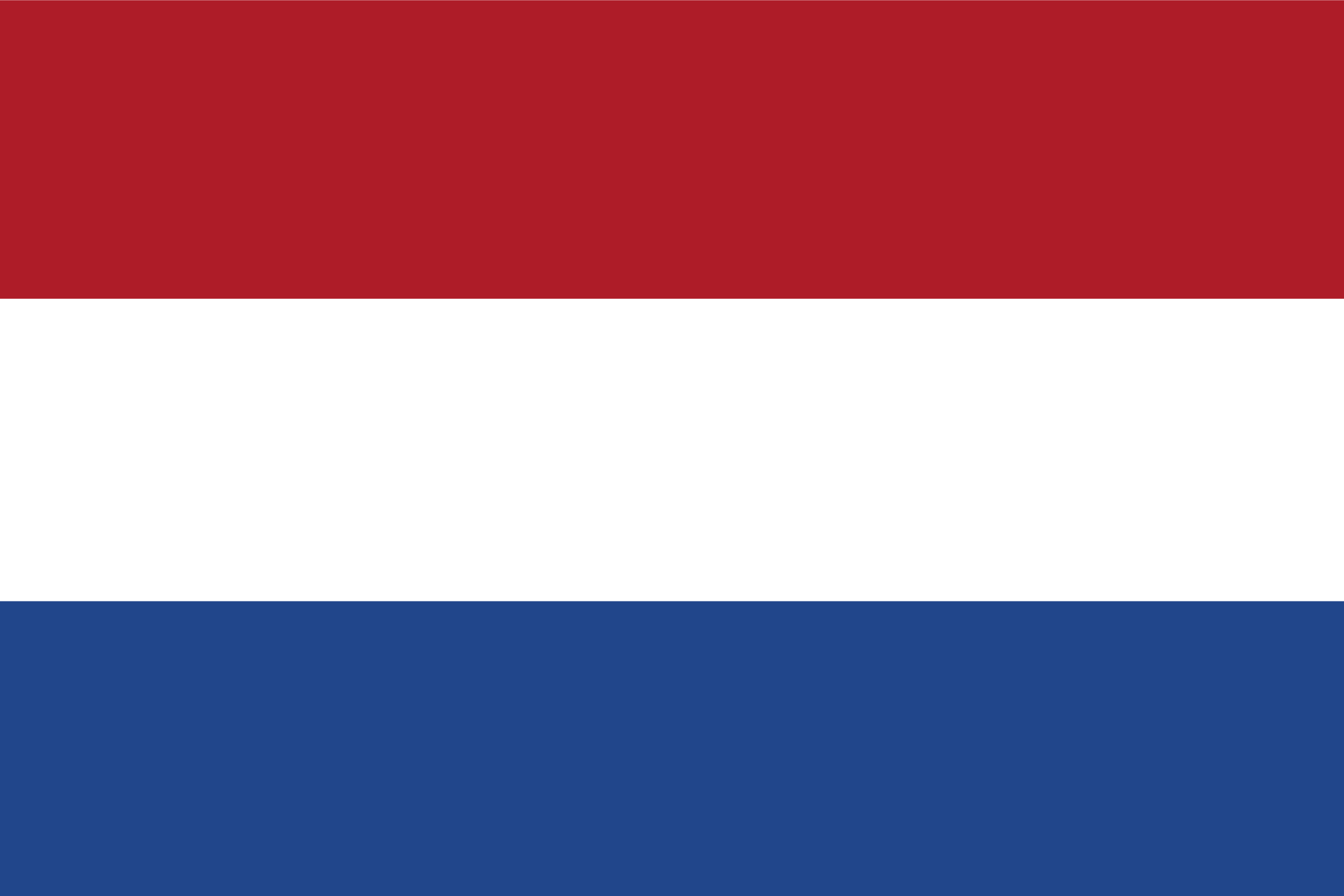 Israel
Italy
Latvia
Lithuania
Netherlands
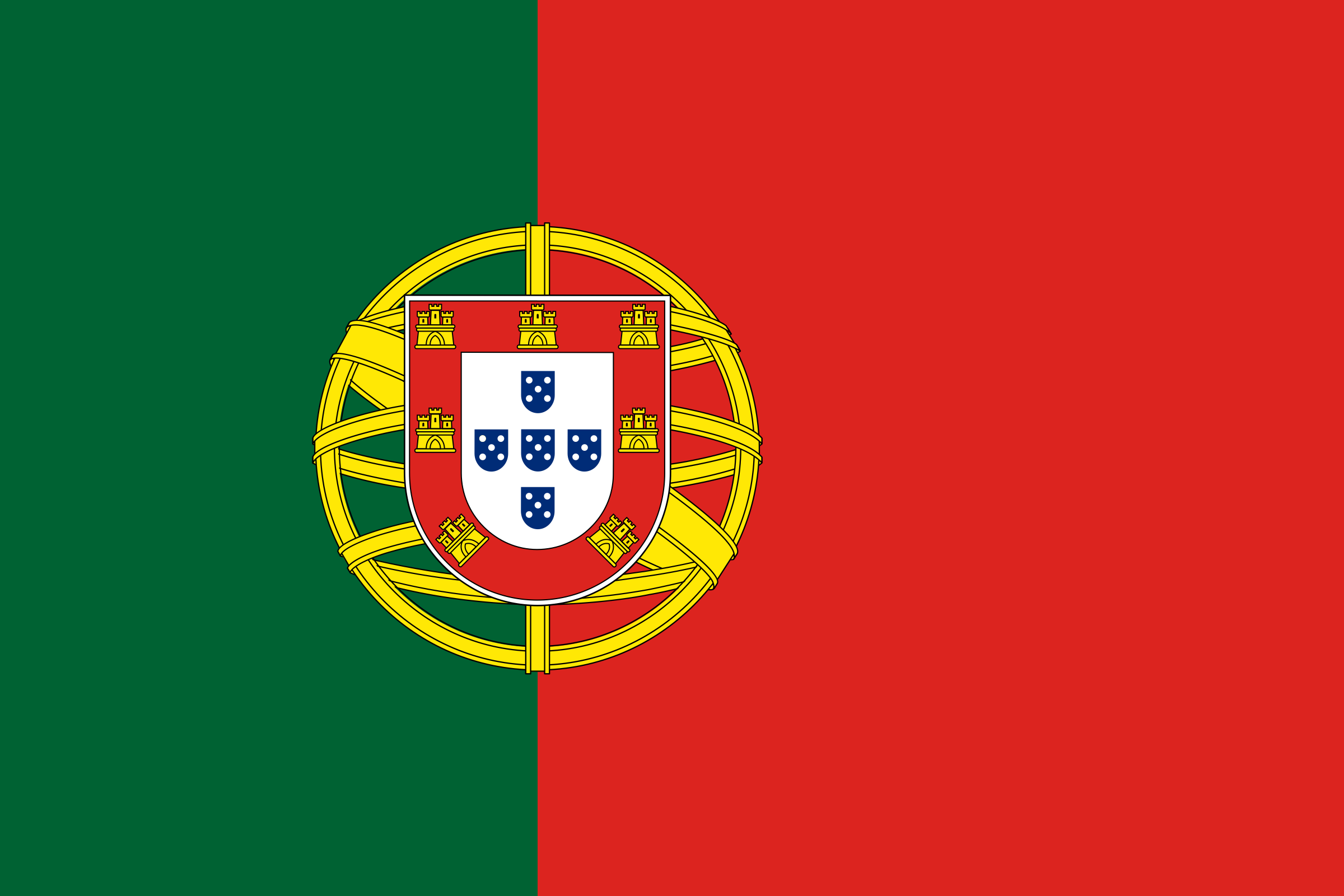 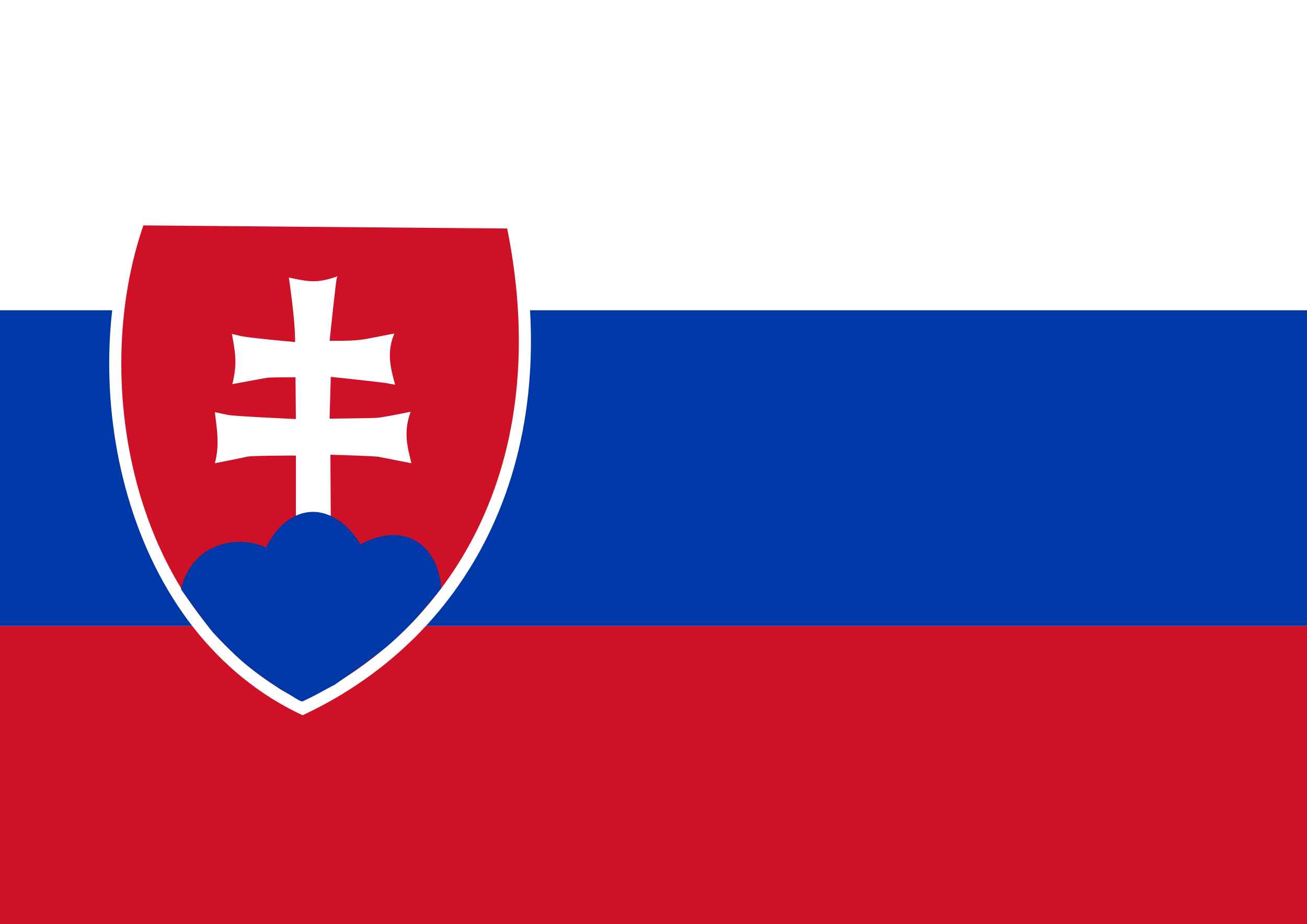 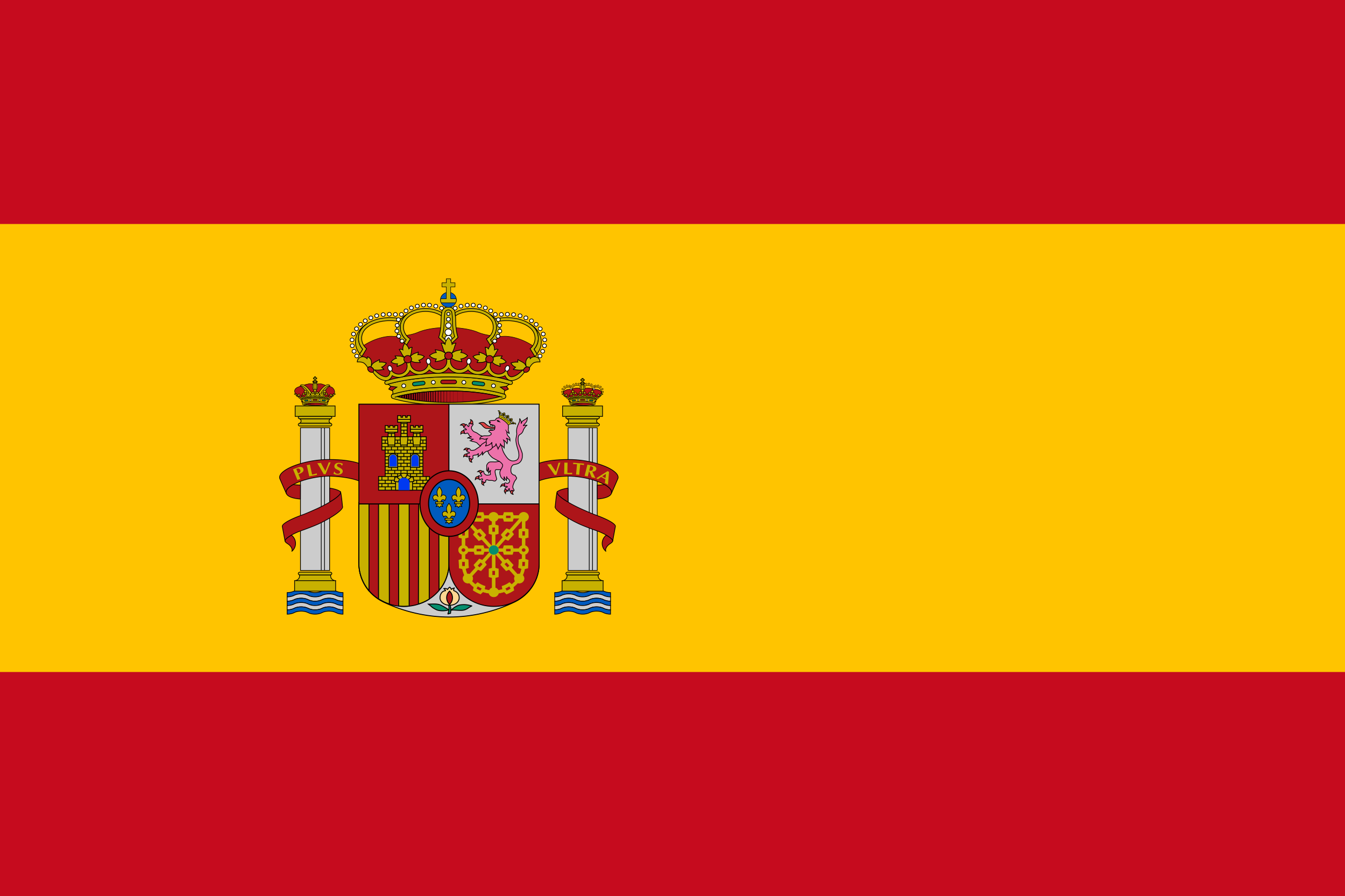 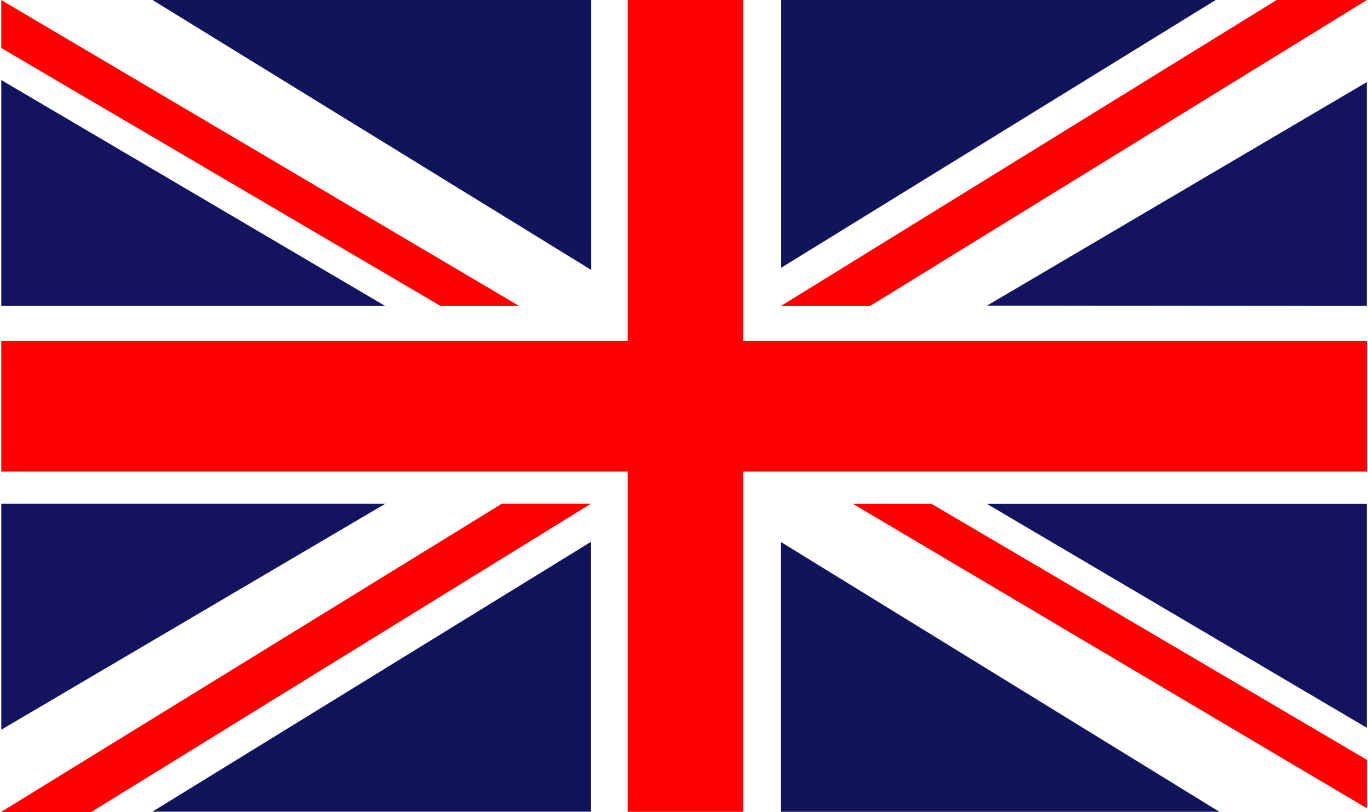 Portugal
Slovakia
Spain
UK
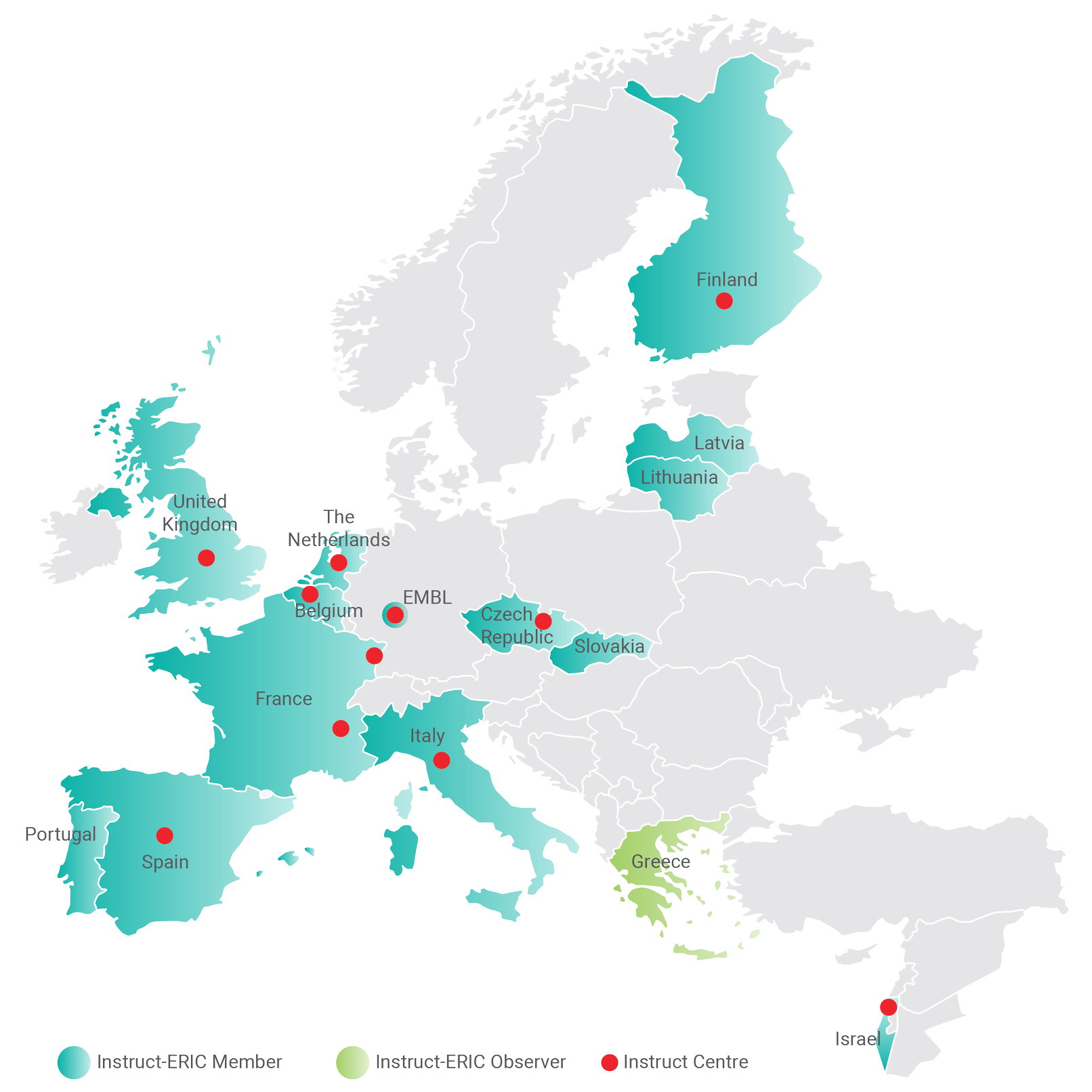 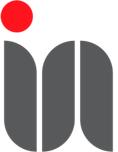 What is Instruct-ERIC?    Centres
Instruct-ERIC is the single point of access to technology and expertise for structural biology research.
The Instruct consortium comprises eleven Instruct Centres that offer access to 27 facilities across Europe.
Instruct Centre BE	Nanobodies4Instruct, Robotein 
Instruct Centre CZ	BIOCEV, CEITEC
Instruct Centre EMBL	EMBL Grenoble, EMBL Hamburg, EMBL Heidelberg
Instruct Centre ES	Instruct Image Processing Centre I2PC, CNB-CSIC
Instruct Centre FI	University of Eastern Finland, University of Helsinki, 
		University of Oulu
Instruct Centre FR1	IGBMC
Instruct Centre FR2	IBS-ISBG
Instruct Centre IL	Centre for Bioinformatics Tel Aviv, ISPC (WIS) Israel
Instruct Centre IT	CERM
Instruct Centre NL	Bijvoet Centre, NeCEN, NKI
Instruct Centre UK	Astbury, Diamond, Molecular Biophysics Suite, 			Oxford Mass Spec, Oxford Particle Imaging, Harwell, 		STRUBI
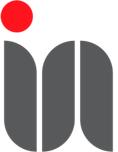 Instruct-ERIC Catalogue
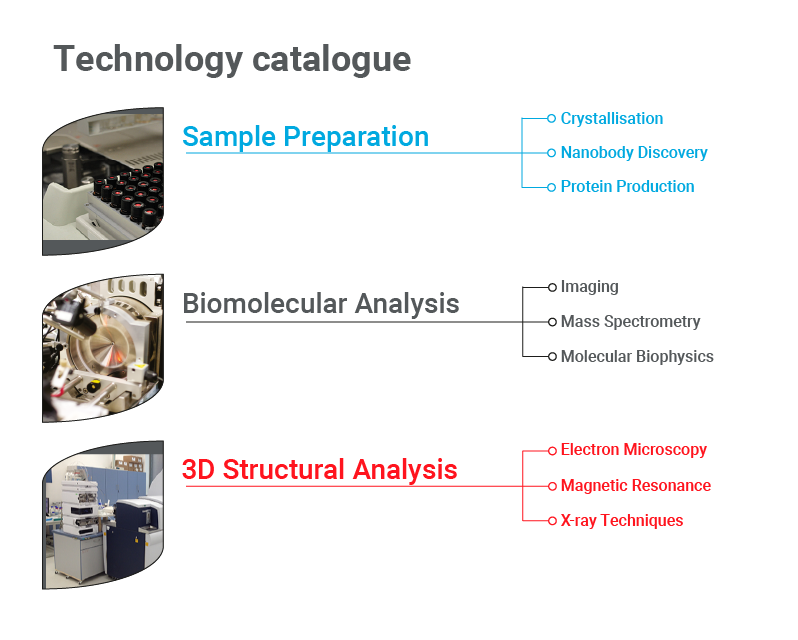 Macromolecular Crystallisation and Molecular Biophysics available to access at STRUBI via Instruct-ERIC
Electron Microscopy available to access at OPIC via Instruct-ERIC
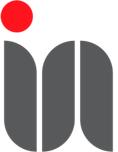 Access Funding Through Projects
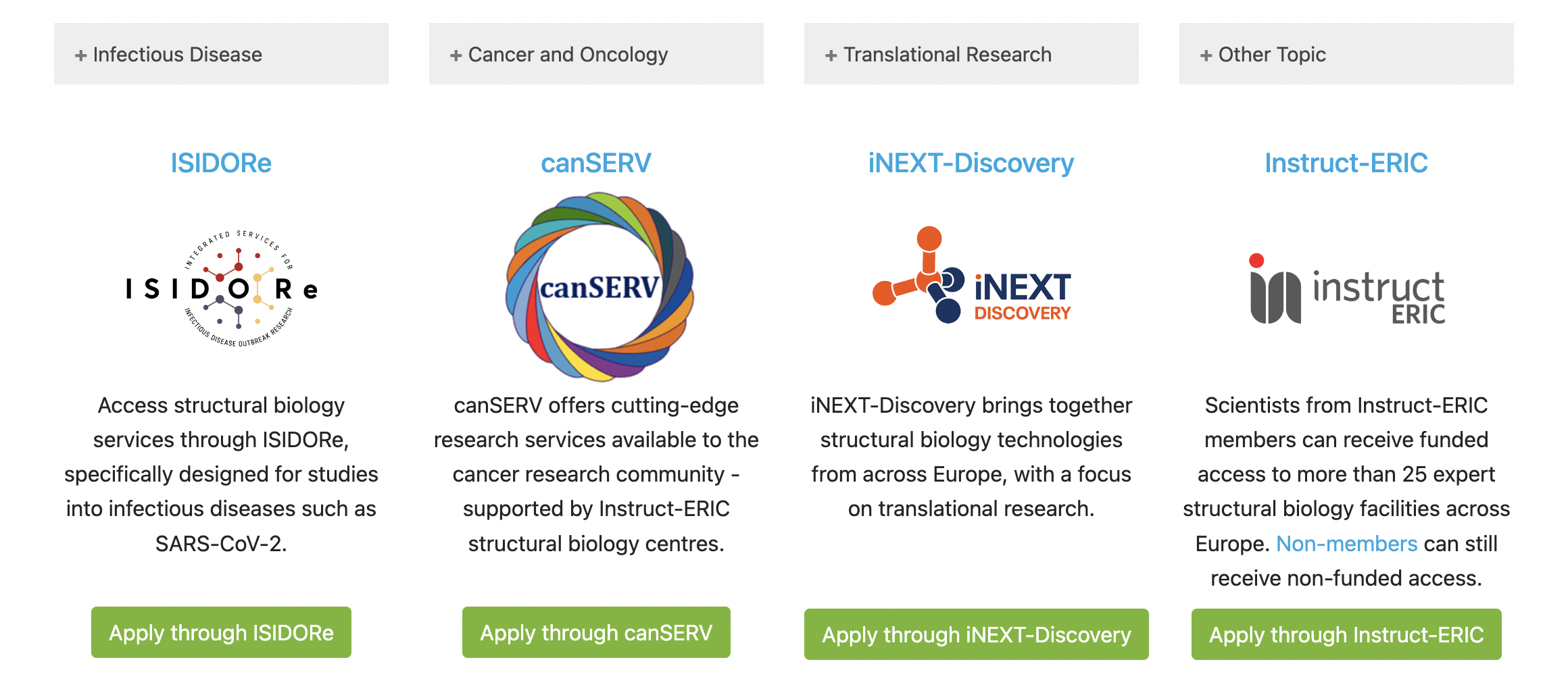 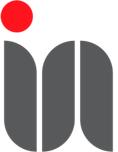 What is ARIA?
ARIA is a cloud platform provided by Instruct
It offers a range of different RI services for different users

Provides a singular hub for all Instruct users, as well as non-Instruct RIs

Microsoft Office 365 for Research Infrastructures



The most state of the art tool for managing research infrastructures
Used by 5 RIs
Used in 14 European Commission funded projects
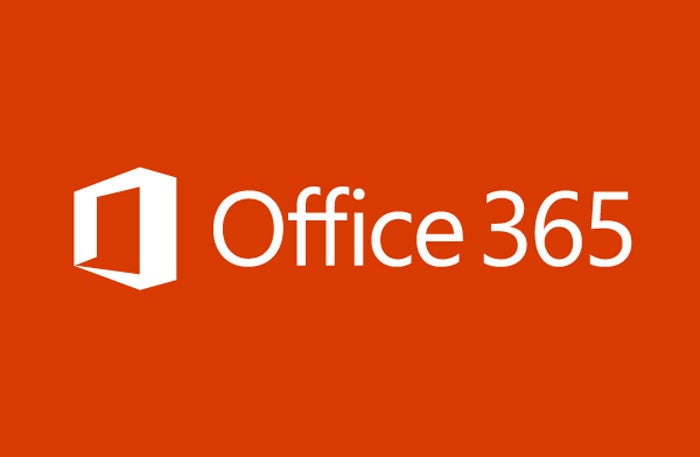 [Speaker Notes: ARIA Is a cloud platform, providing a range of services for RIs to offer their users. A one-stop shop for users to carry out and manage access proposals, websites, facilities and so on]
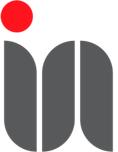 What is ARIA?
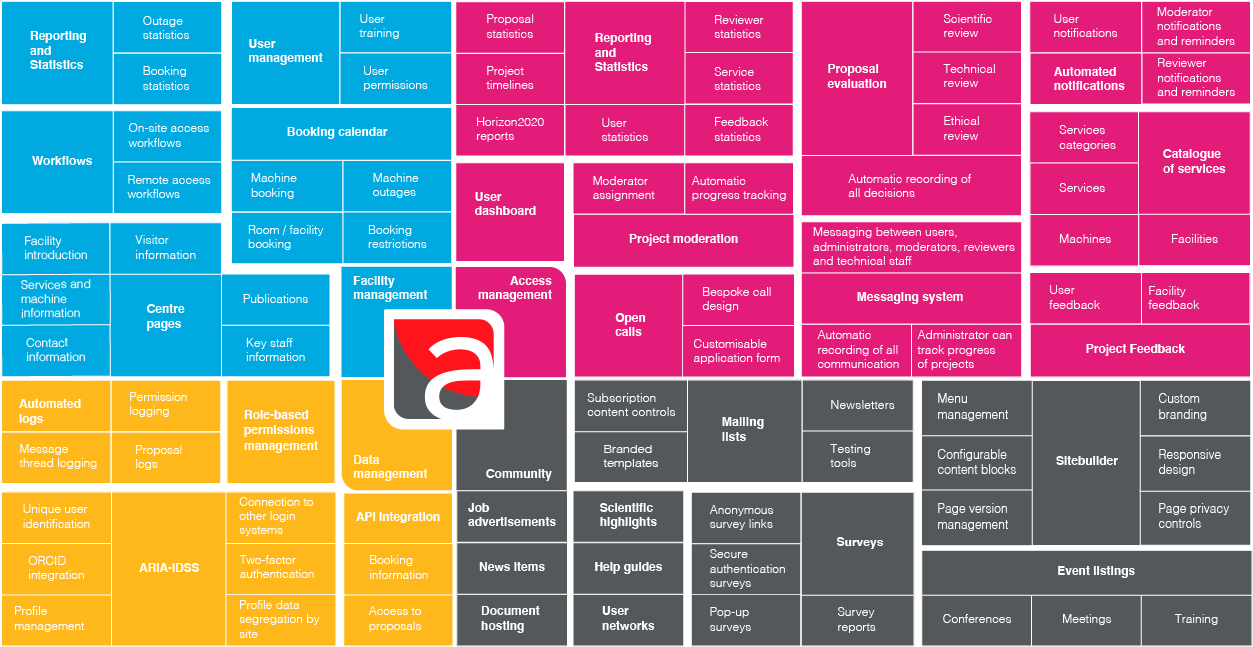 [Speaker Notes: Pillars, cores, tenets. NOT services]
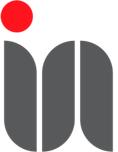 What is ARIA?
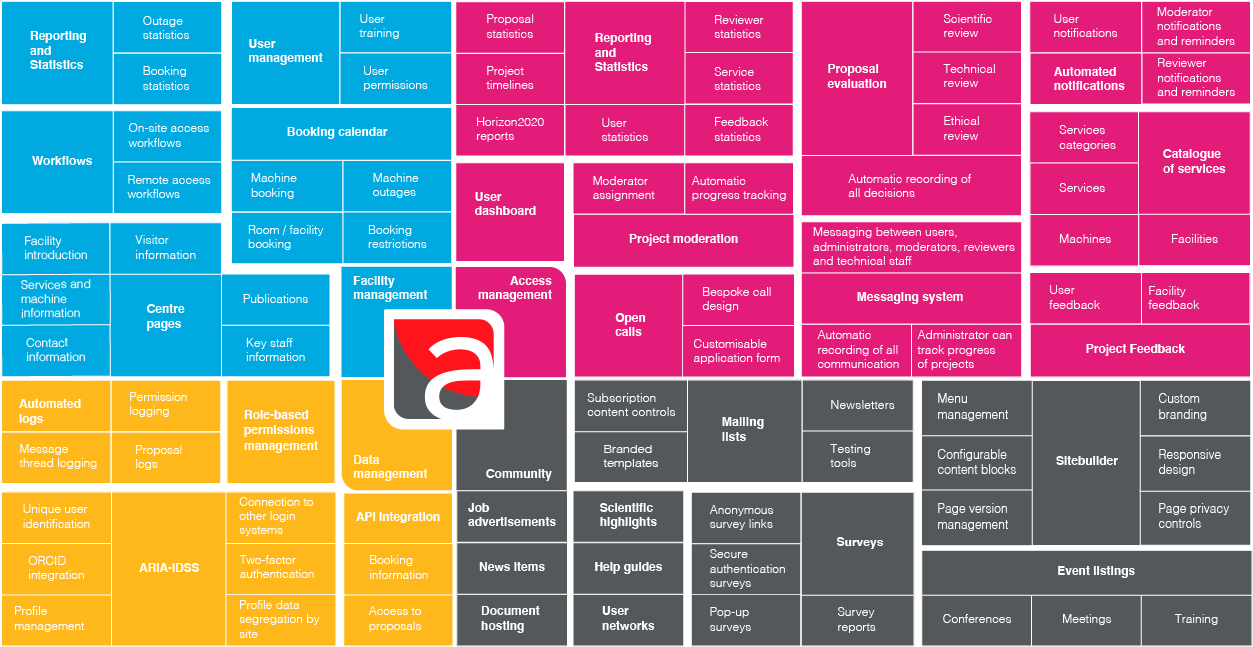 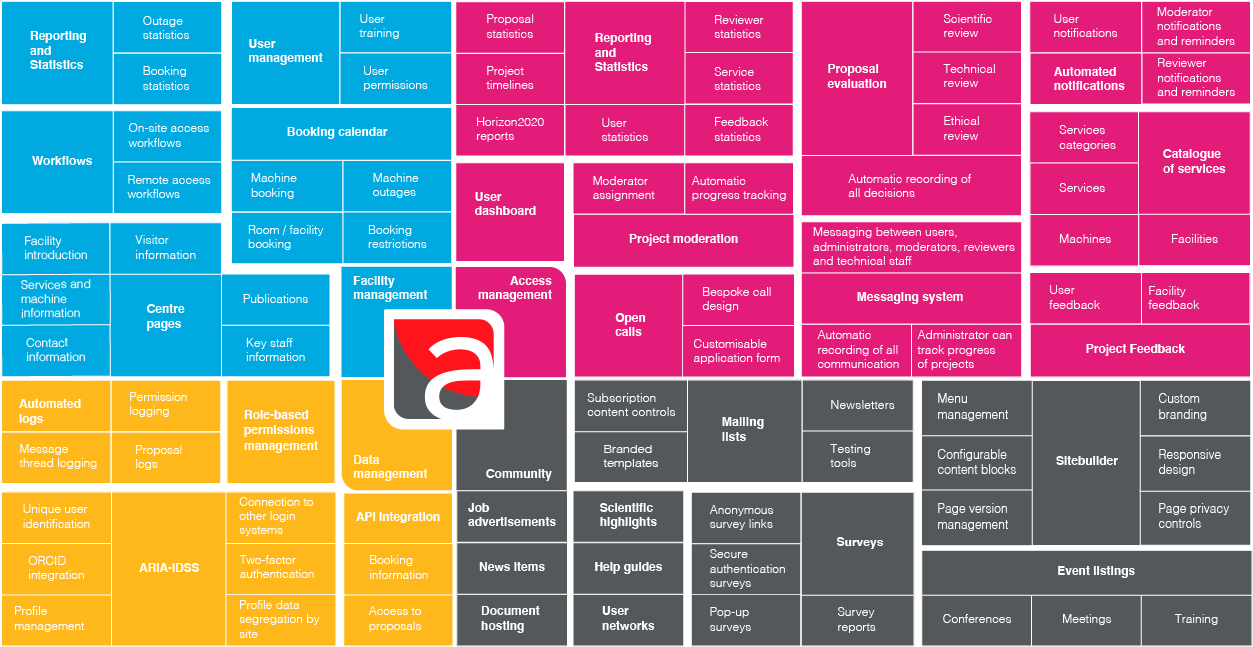 [Speaker Notes: Services]
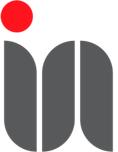 Access Management
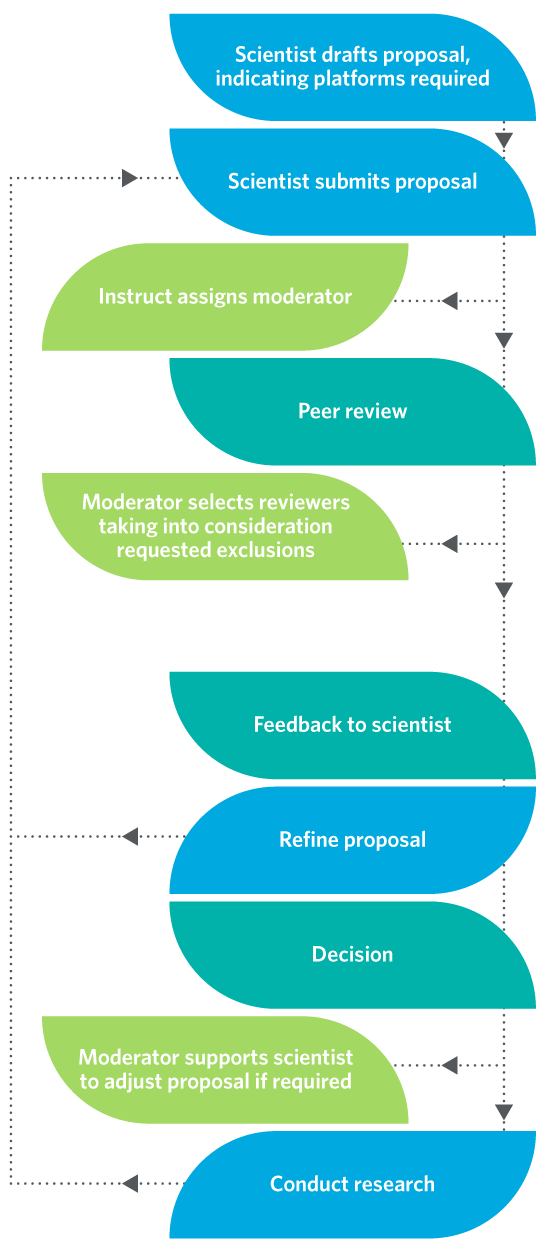 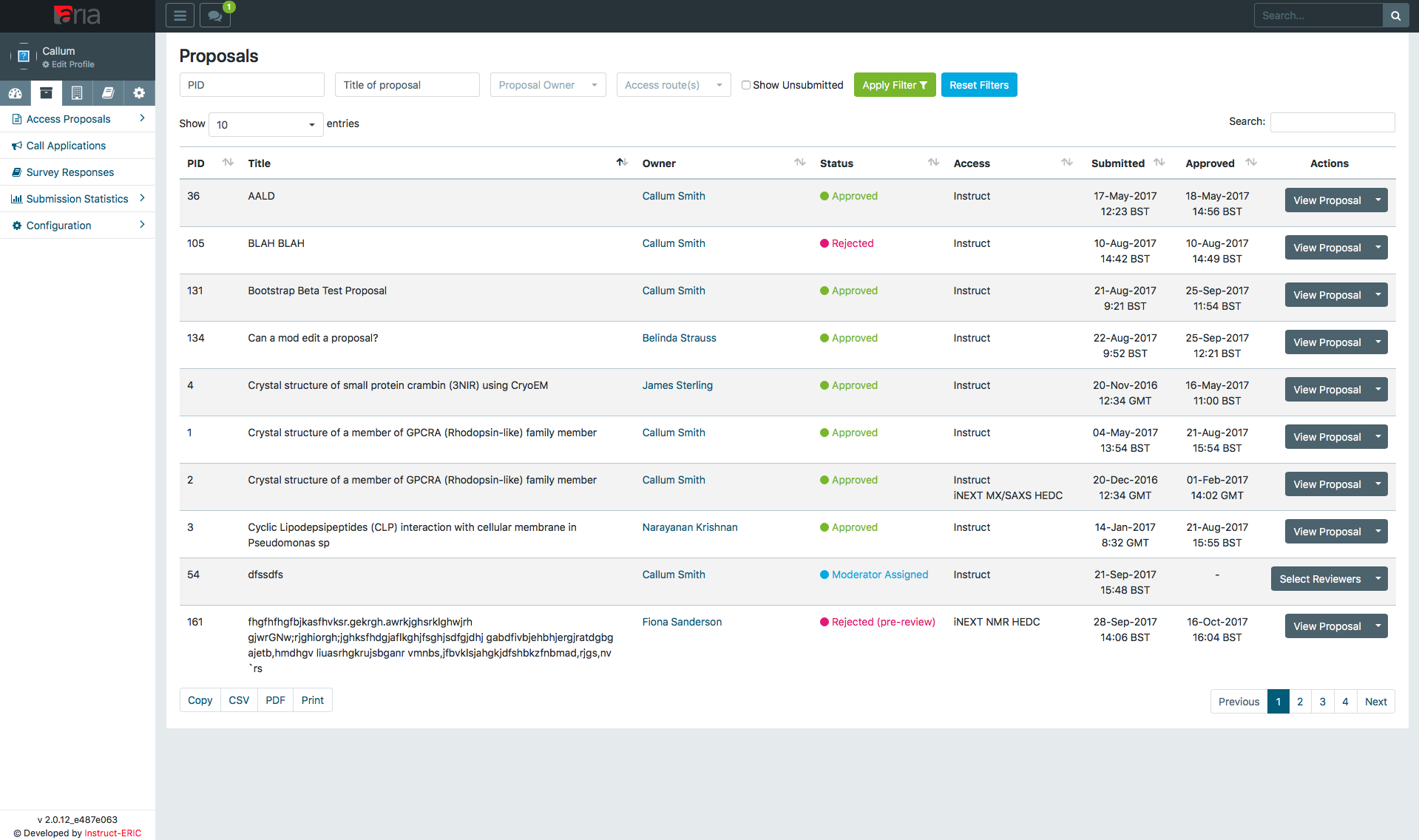 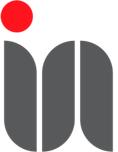 Automated Peer Review
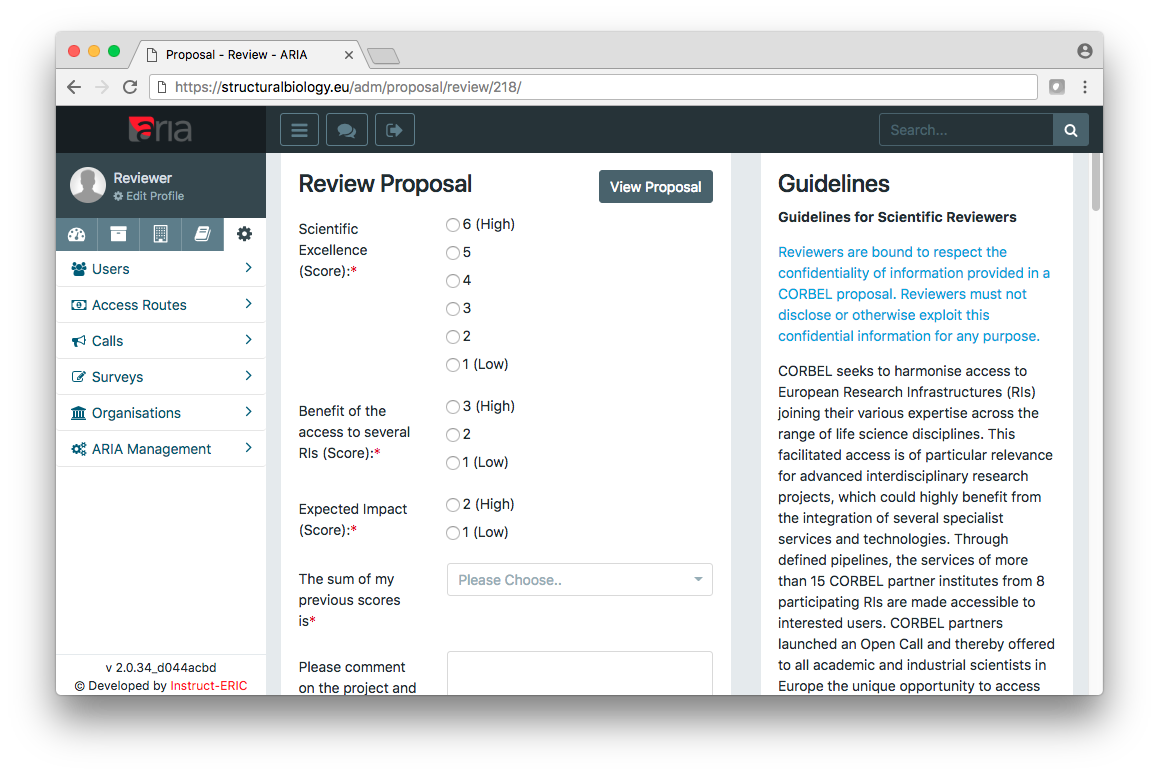 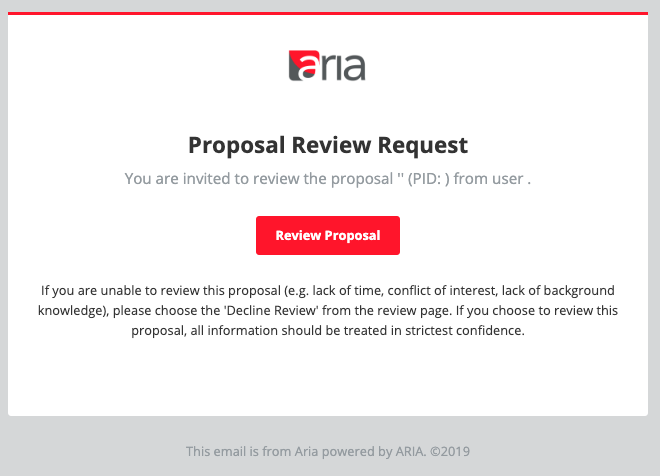 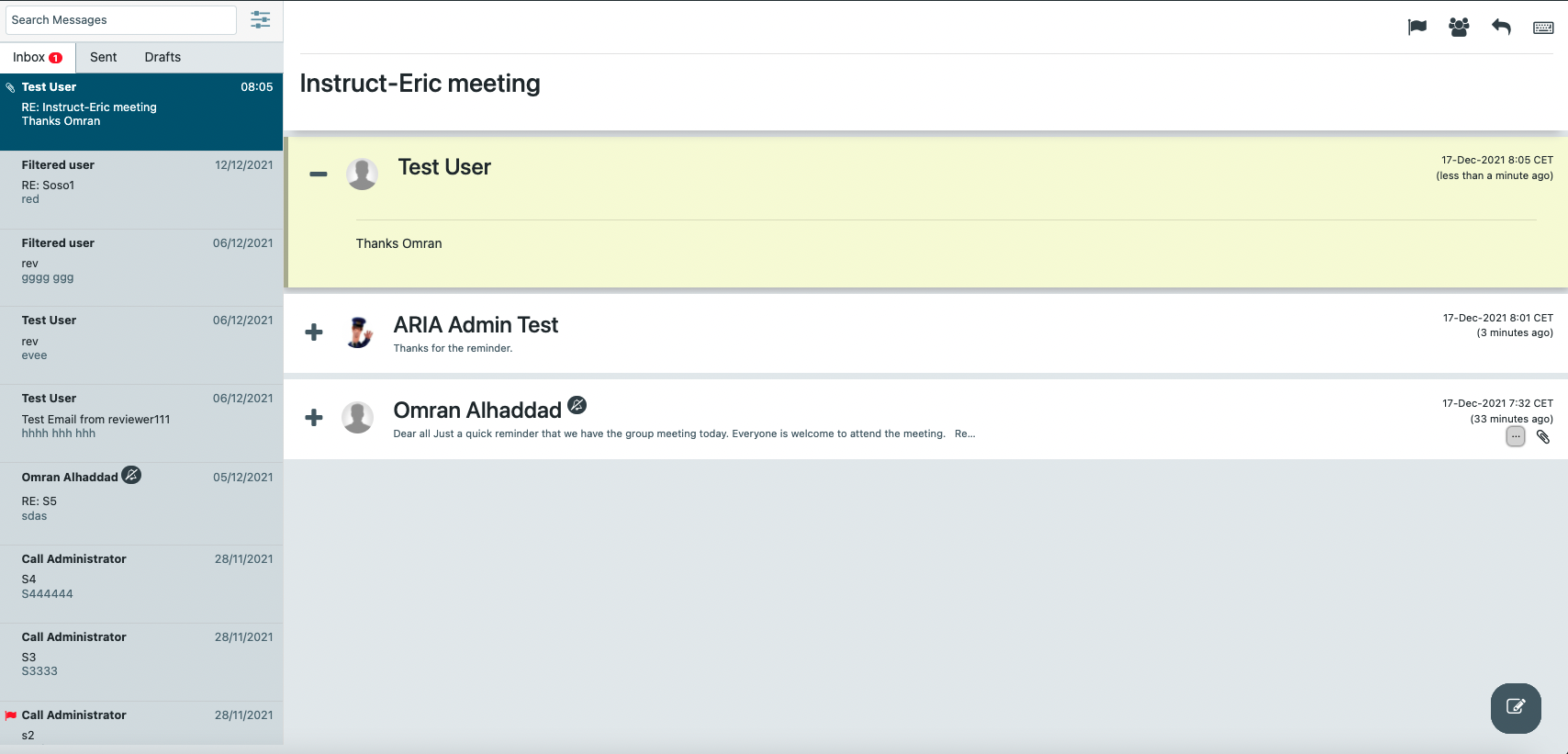 Integrated Messaging
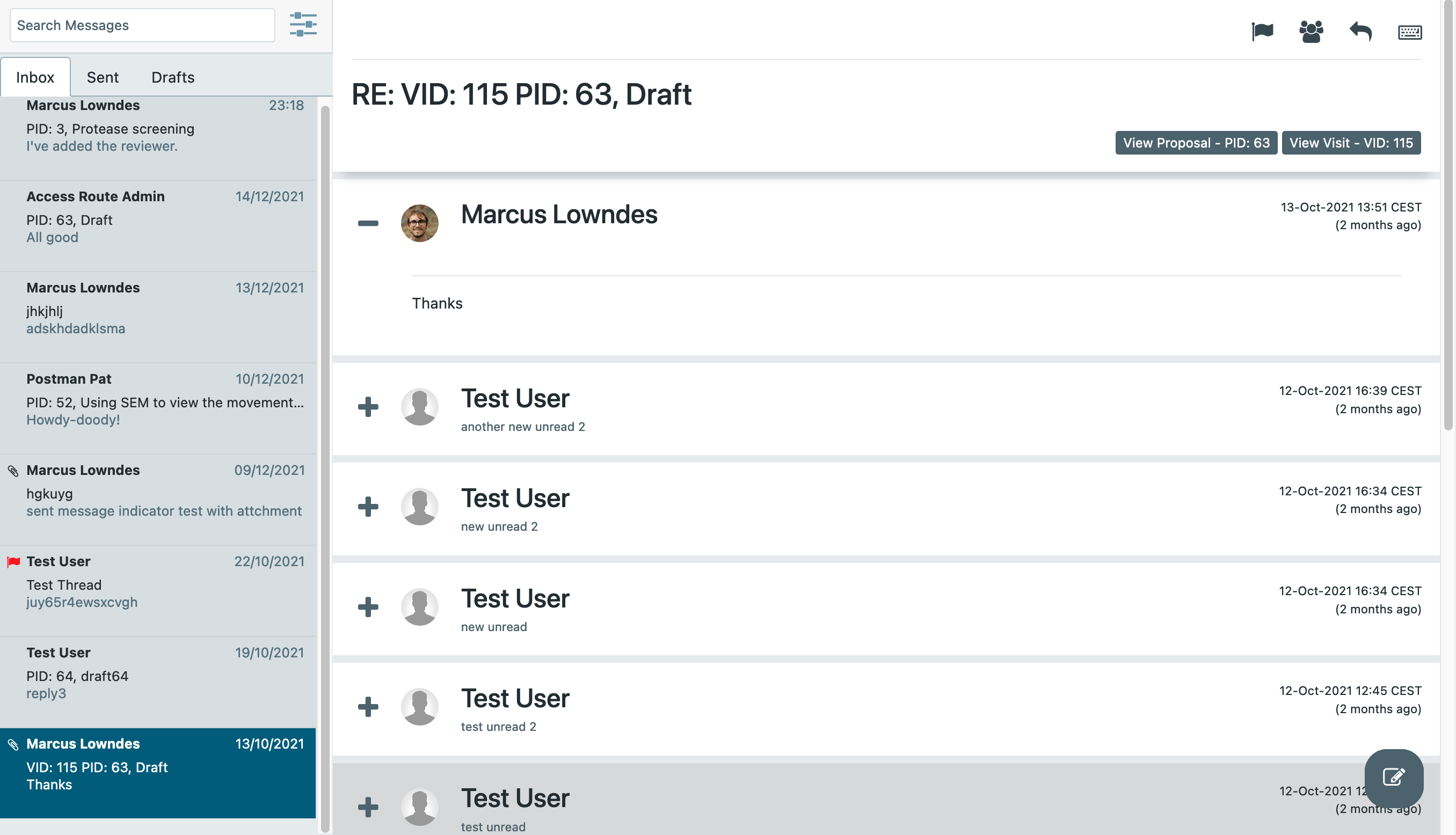 GDPR compatible
Know who is involved in conversation
Keep messages in one place
Links to related Proposal or Visit
Expand and highlight unread messages
Show user icons
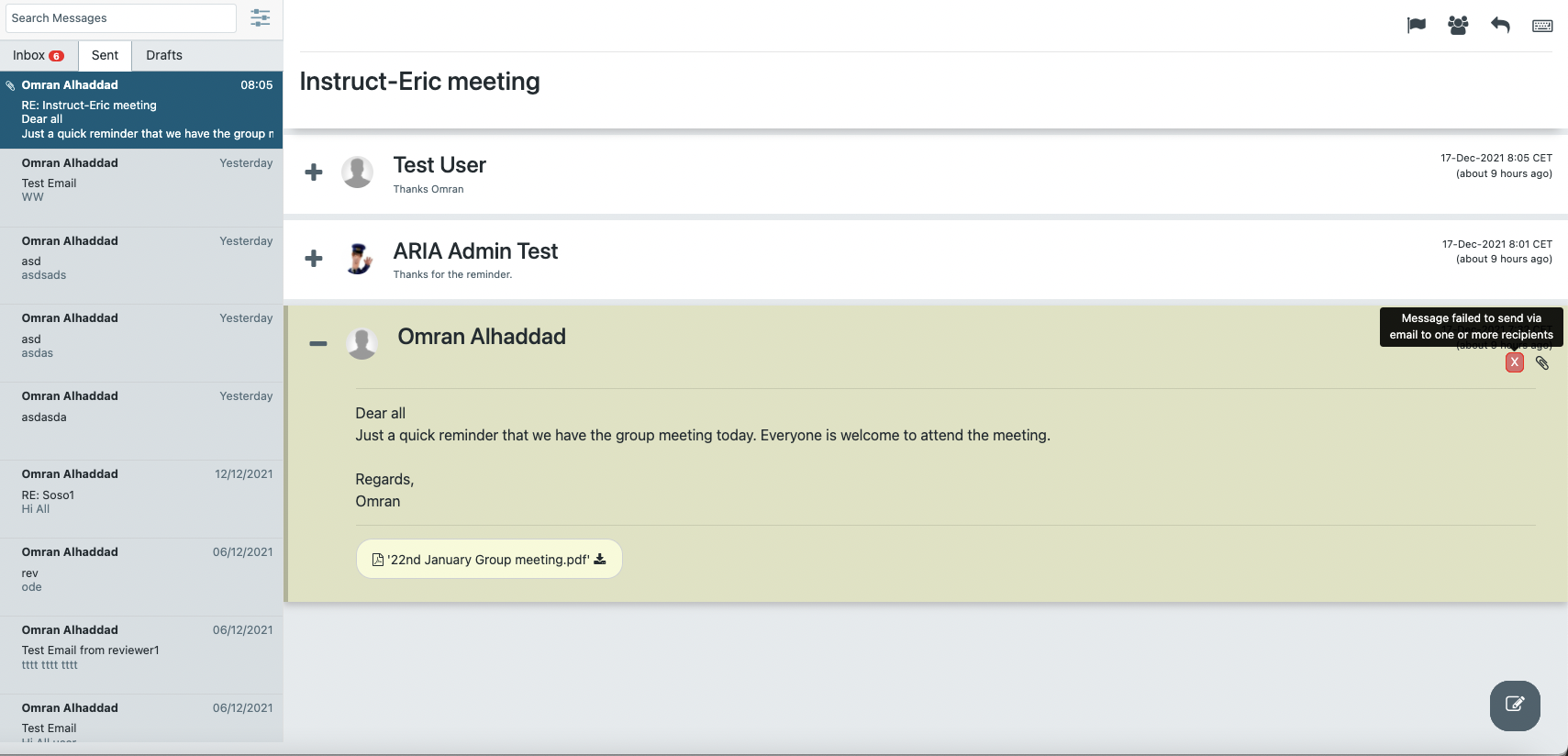 Email notifications off
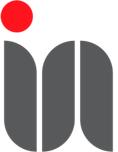 Integrated Messaging
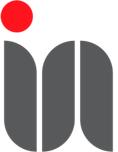 Autonomous Management
Power to configure all aspects of access management:
Moderator & Reviewer Lists
Participating countries
Access administrators
Submission forms
Email templates and content
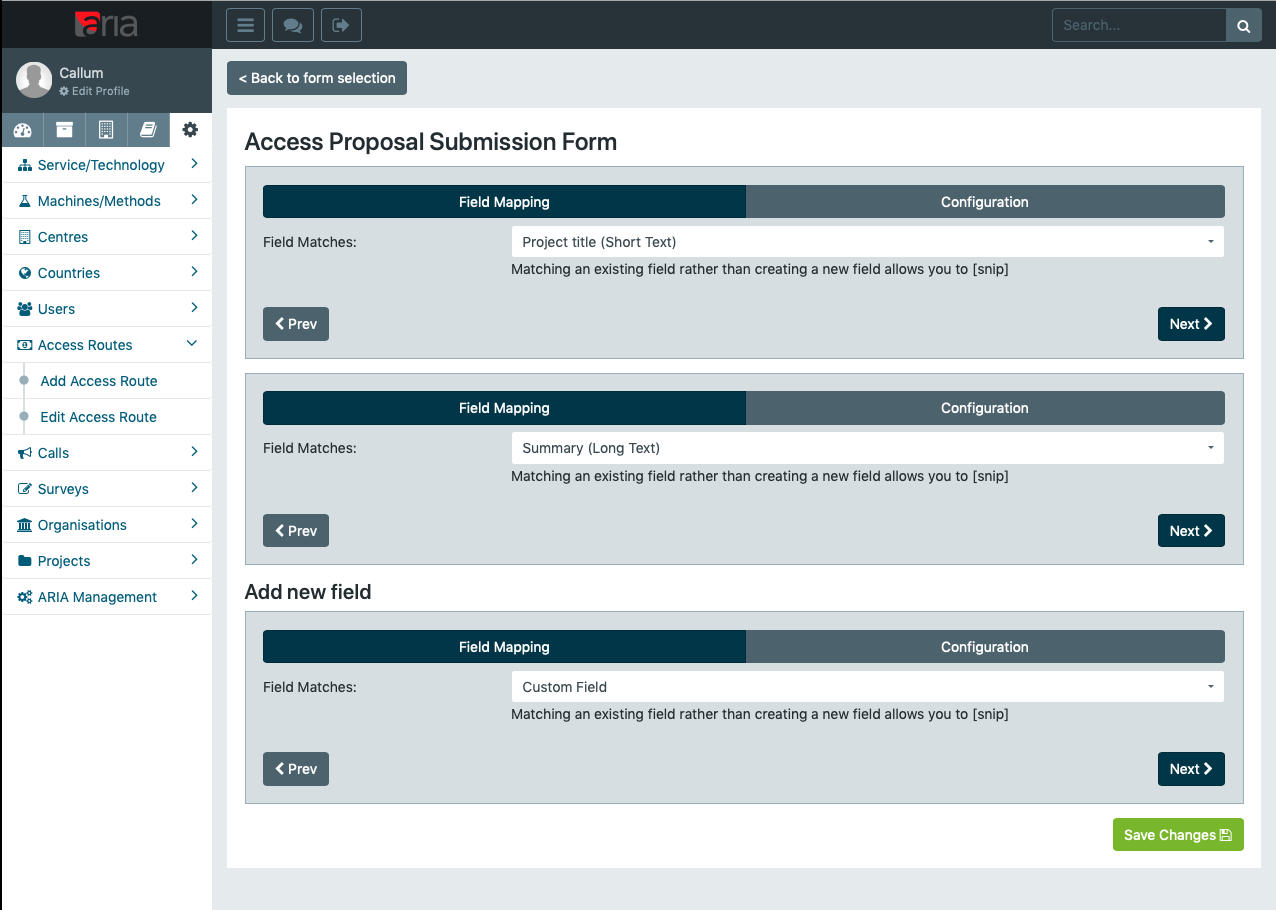 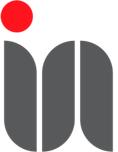 Reporting
Access to a huge number of reporting tools and metrics
Pre-defined templates and outputs 
Custom reporting with customizable criteria
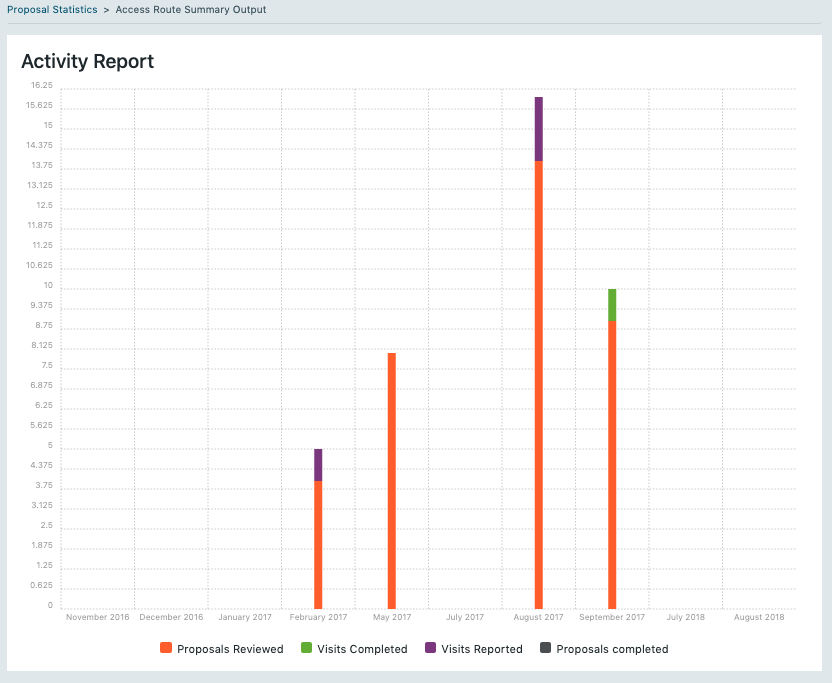 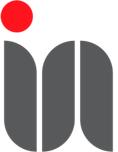 Submission Statistics
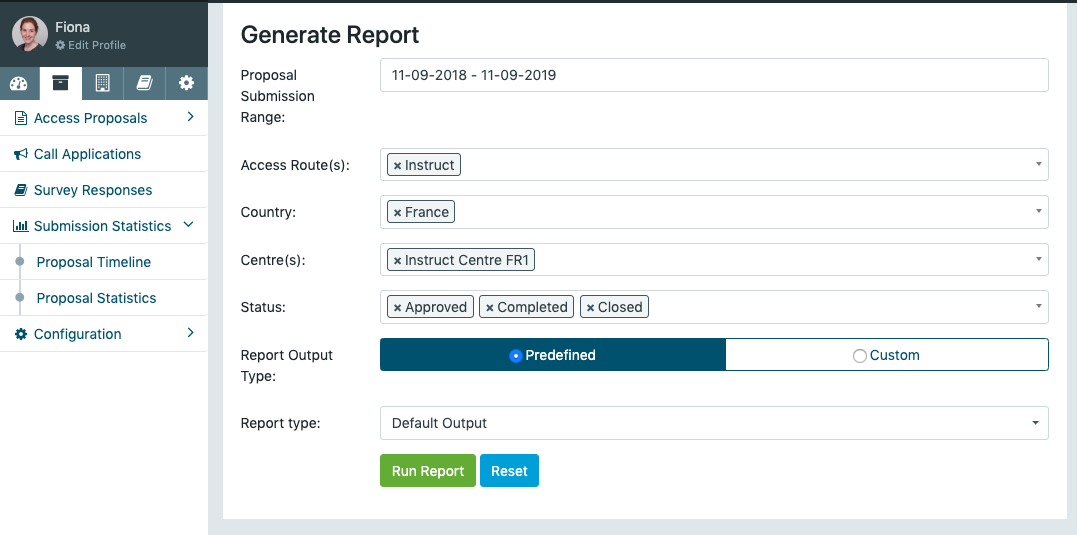 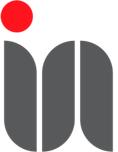 Generating Reports
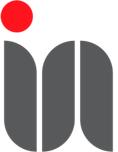 External Access Management
External access approved through peer review
Assign multiple sessions against a single visit
Report units of access for each session
Checkpointed workflows for access sessions
Integrated scheduling system for physical visits
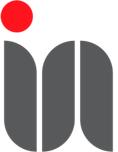 Internal Access
Can be done through normal access procedures
Direct access to scheduling through booking calendar
Machine training status management
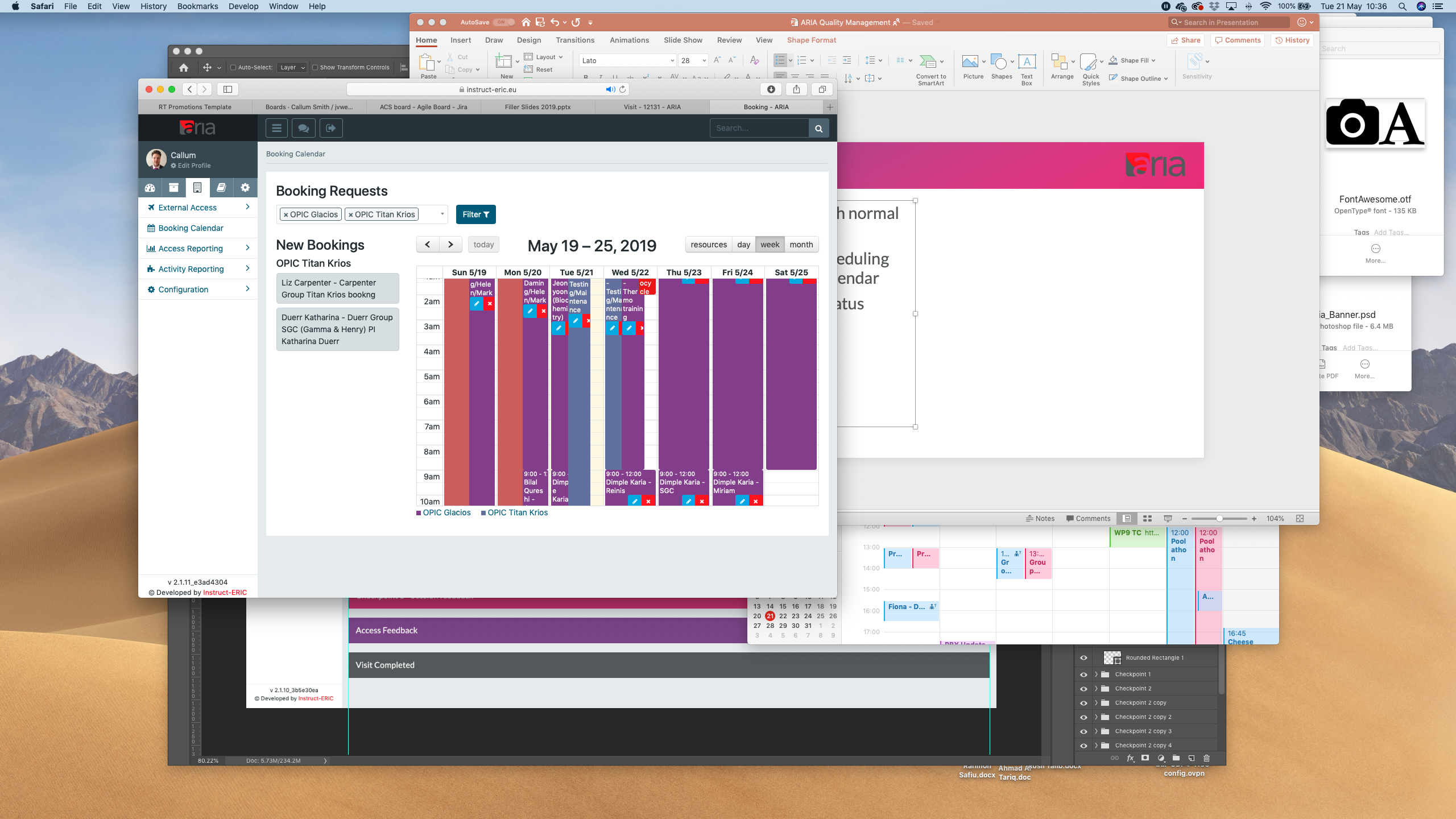 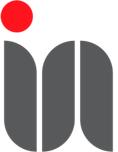 Unified Access Workflow
Single unified management for remote/physical access
Integrated notebook for sessions (message thread)
Checkpoint-initiated scheduling
Customisable checkpoints
Per-session feedback (facility configurable)
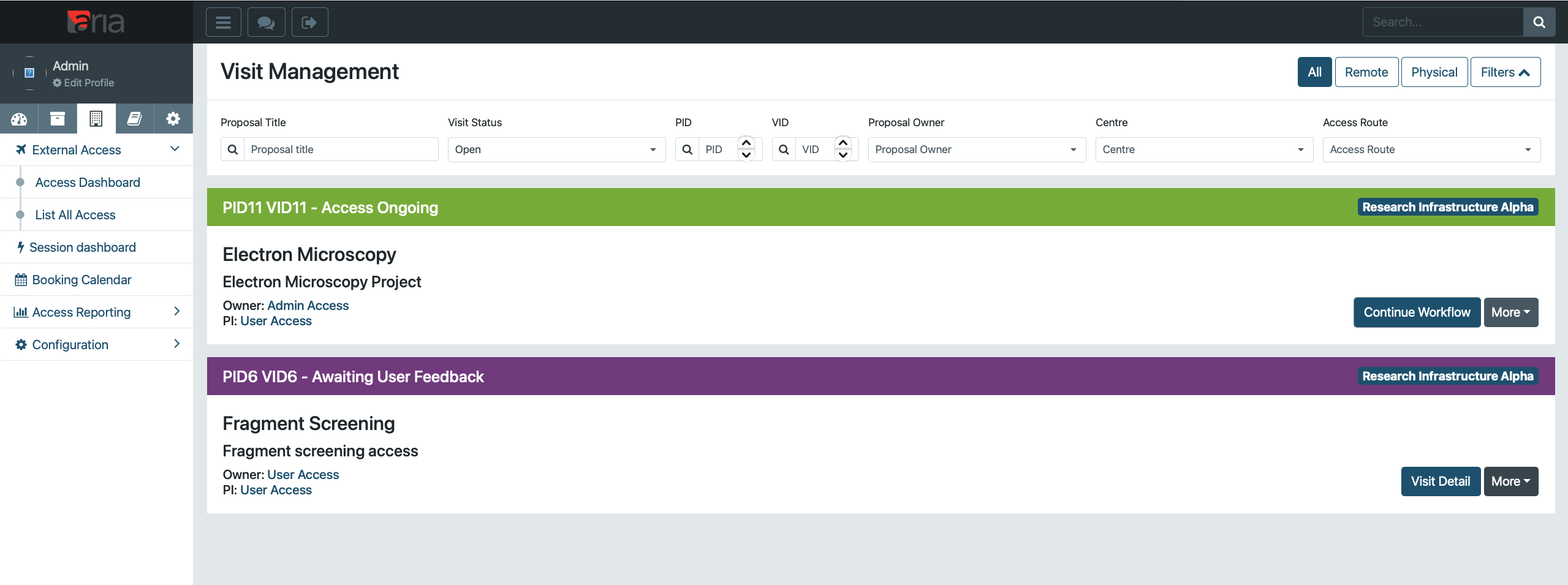 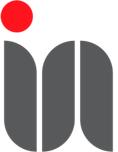 Unified Access Workflow
External and internal access handled through the same unified workflow
Multiple sessions per visit/experiment
Integrated cost tracking and consumable logs
All optional features that can be enabled per-machine
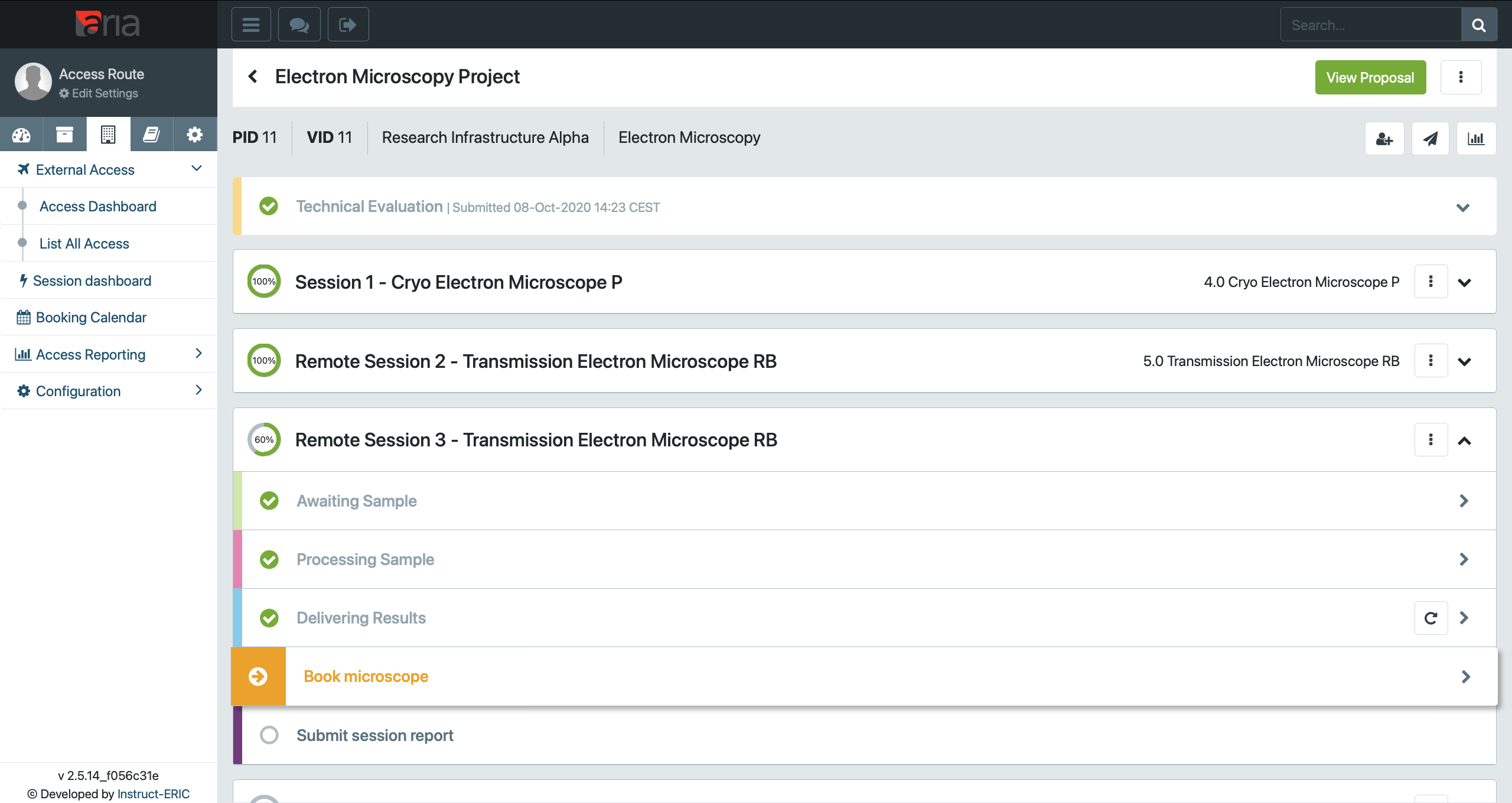 Admin and User dashboard progress tracking
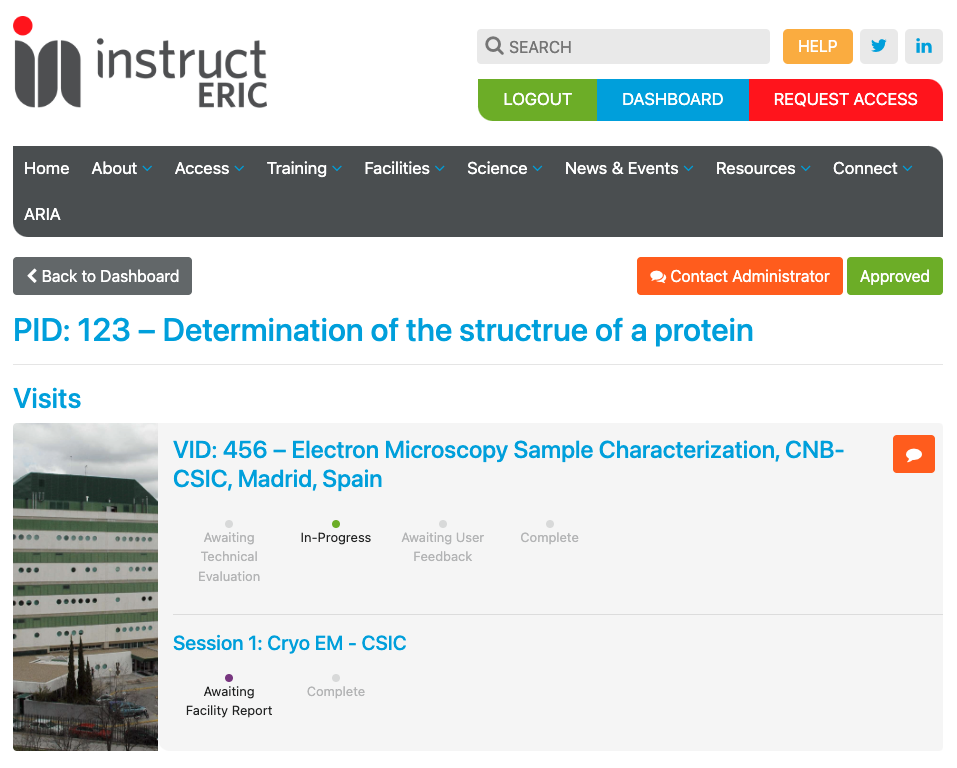 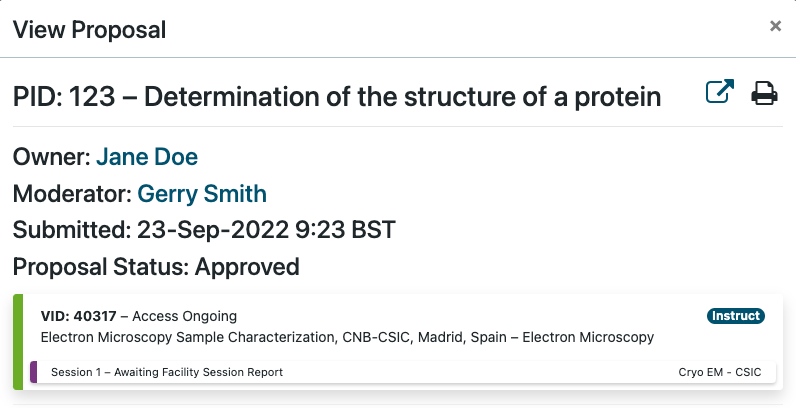 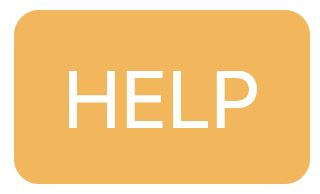 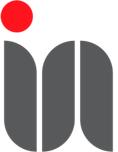 ARIA Help Guides
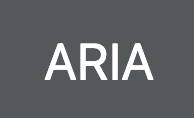 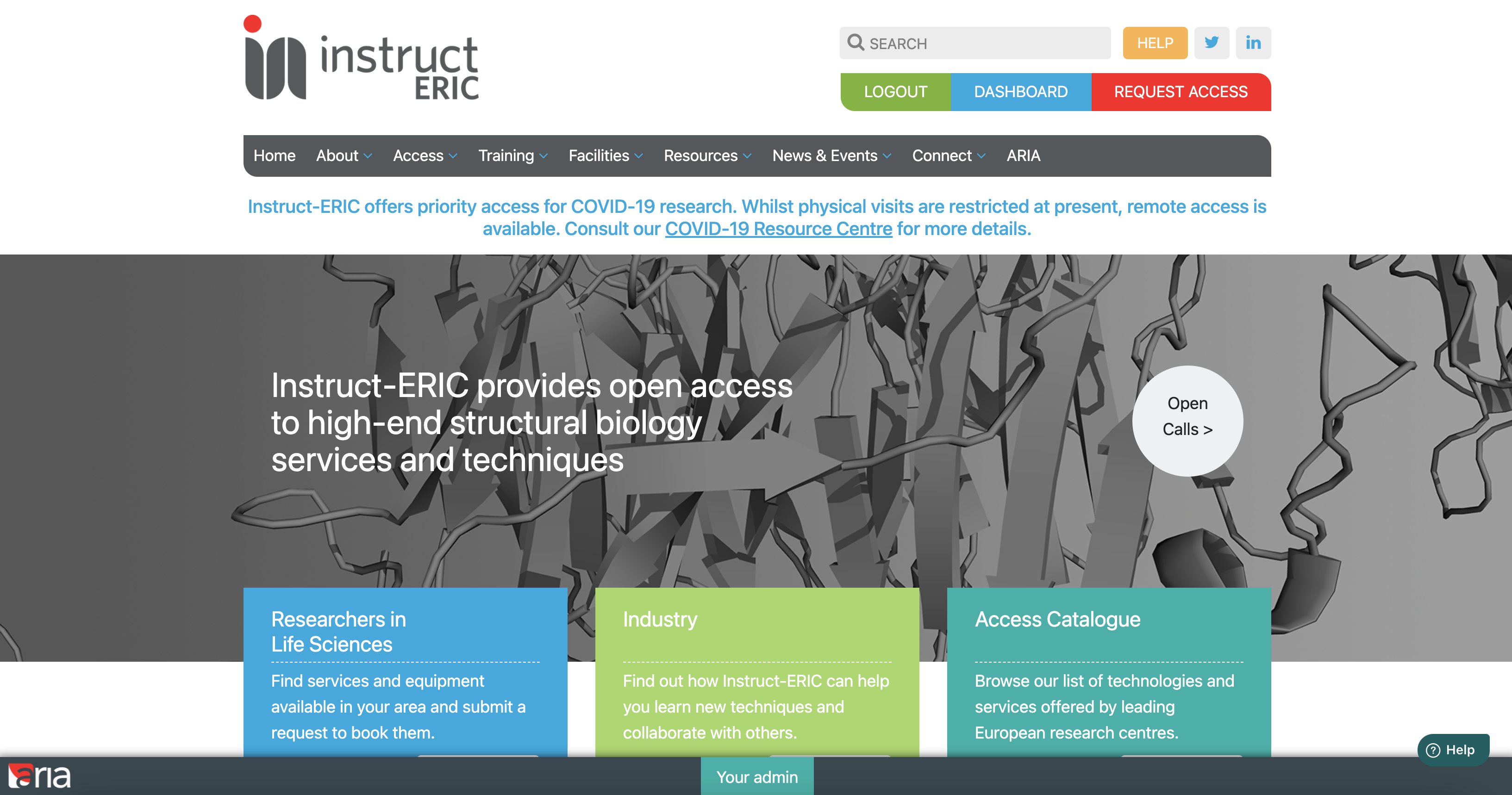 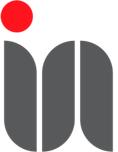 ARIA: An Overview
ARIA is a single-point platform, a hub for a variety of users to conduct a variety of activities

Streamlines the proposal submission process – a key part of RI management

In addition to Instruct, it is used by a number of RIs and EU projects

It is an ever-increasing presence within the research community, and has the potential to raise Instruct’s profile even further as a result
[Speaker Notes: What are some top level ARIA stats? Can we get all these Year on Year?]
For more information about funded research opportunities, visit the Instruct-ERIC website.
instruct-eric.org
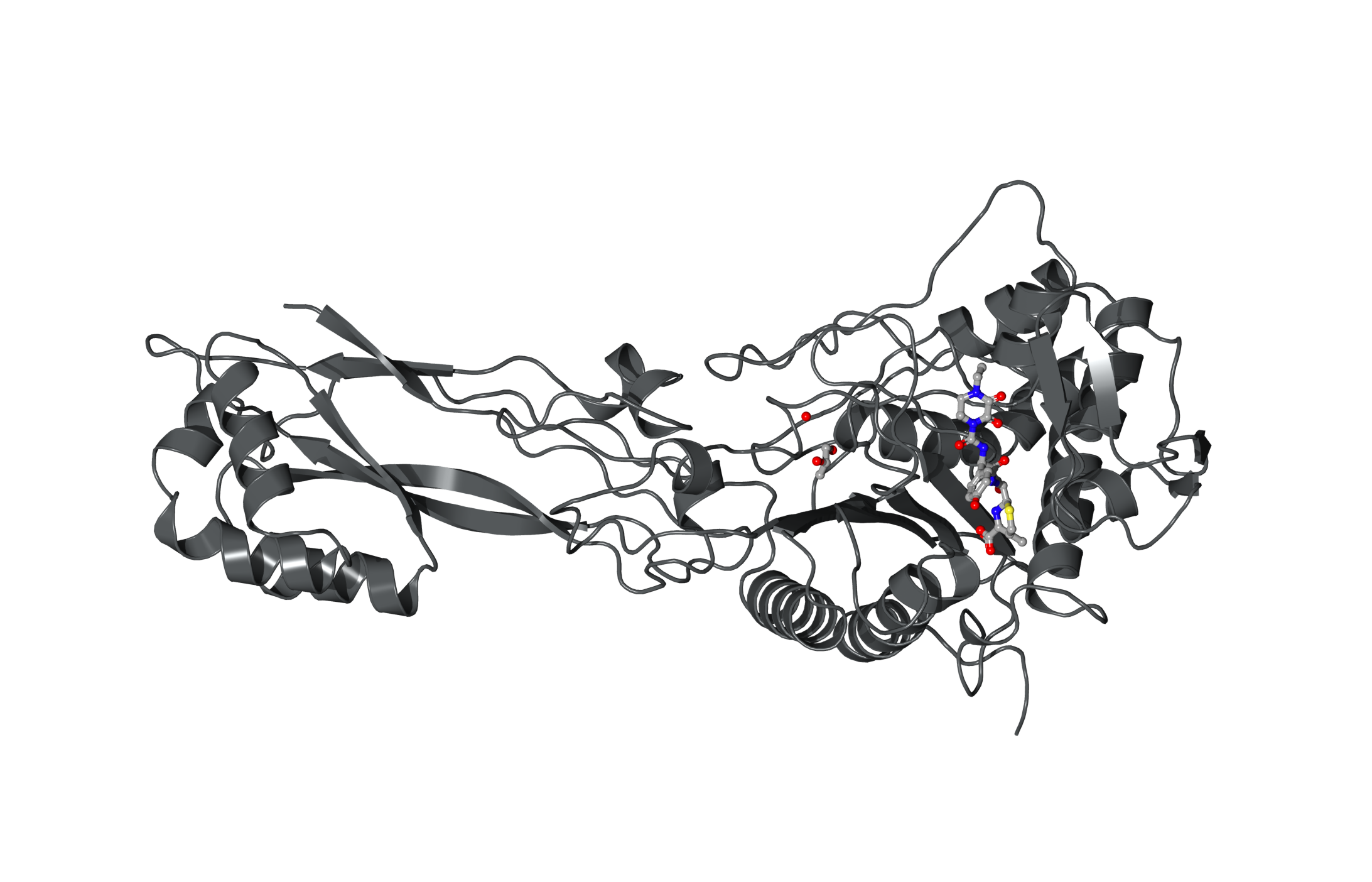 To stay informed of the latest opportunities and open calls from Instruct, register for an ARIA account at:
instruct-eric.org/register